ERNIE FLETCHER,MD
Founder and Chief Medical Officer
Rural Center of Excellence in 
Recovery Housing
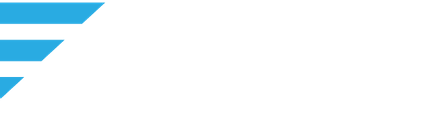 fletchergroup.org
[Speaker Notes: Time: ..25]
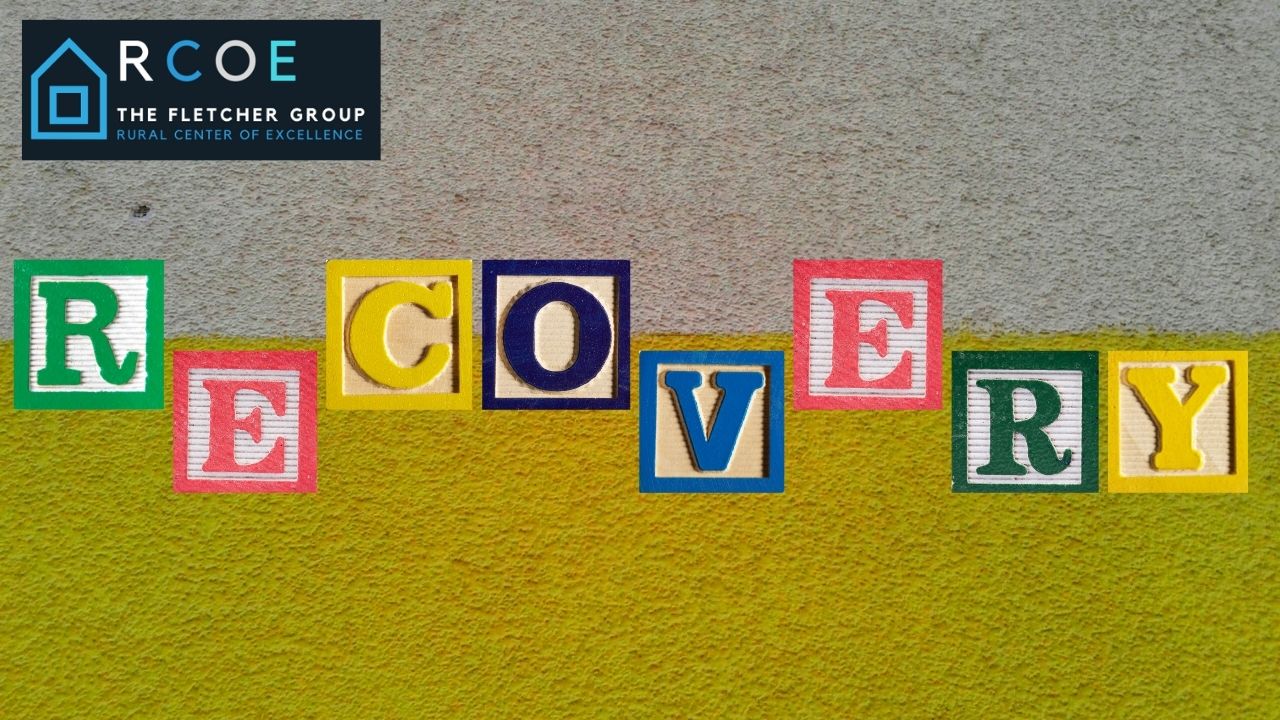 Who Are We?
The Fletcher Group Rural Center Of Excellence is supported by a HRSA grant to promote evidence-based recovery housing and services.
[Speaker Notes: We are here today on behalf of the Fletcher Group Rural Center Of Excellence which is funded by a grant from the Health Resources and Services Administration to promote evidence-based recovery housing and services.]
Our Reach
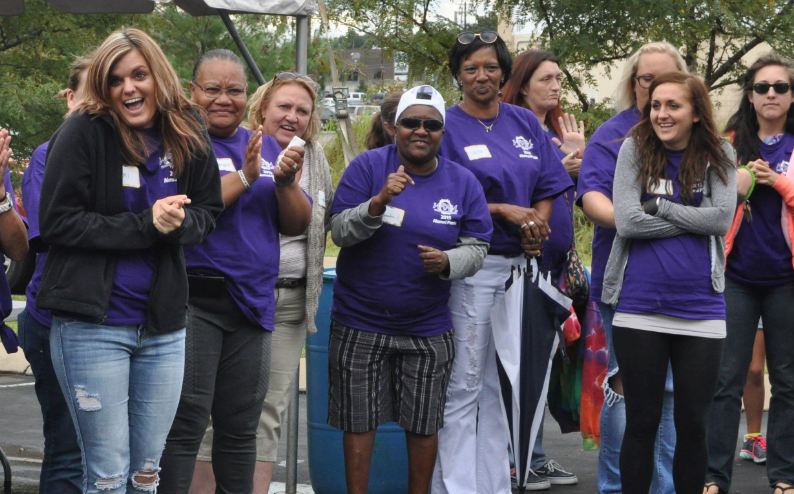 3
FGI RCOE – TA Locations in 44  States
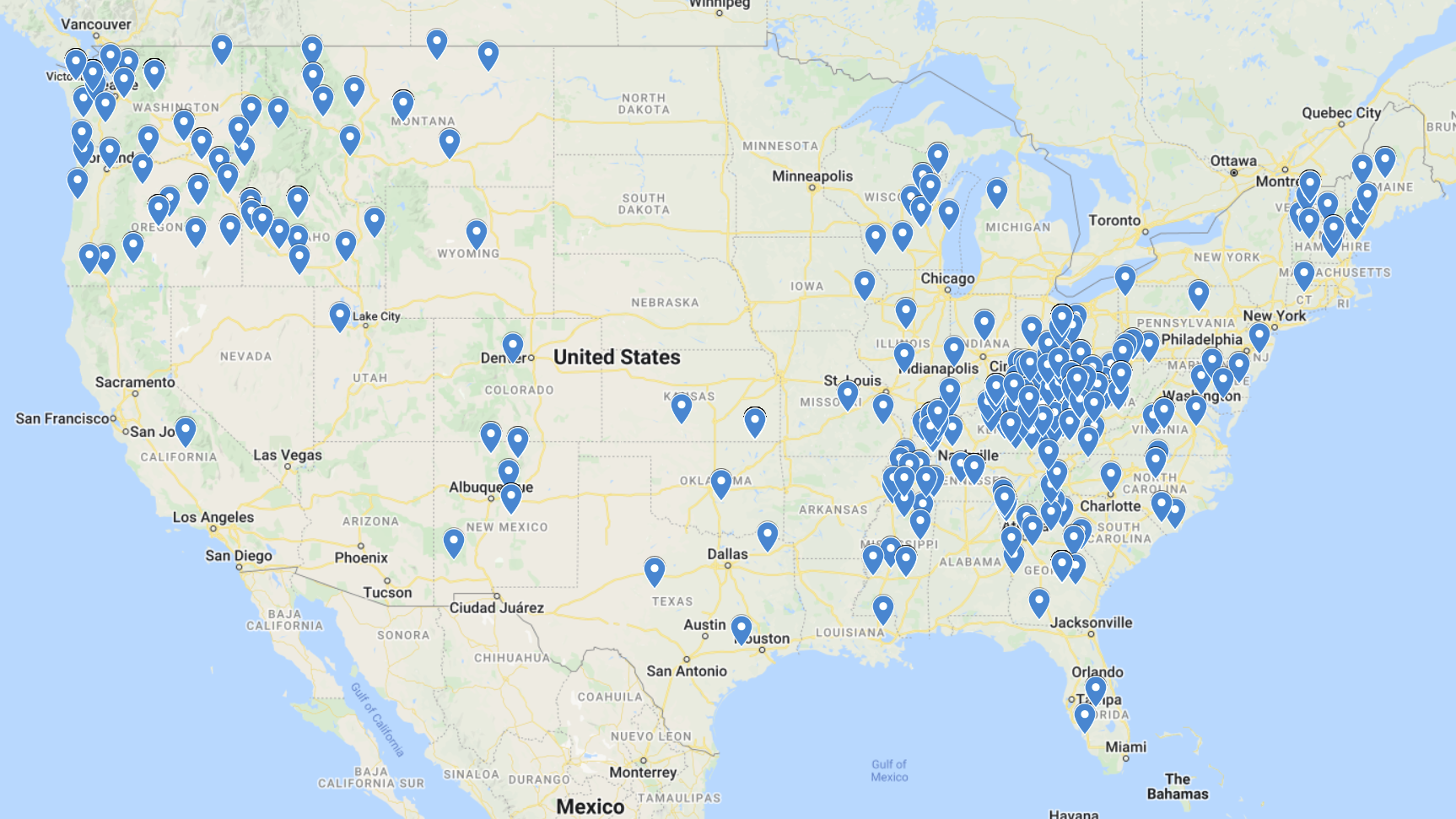 4
[Speaker Notes: In December this number was 30 states.

The states without formal TA: 
N & S Dakota
Nebraska
Nevada  
Minnesota
Arizona  

Observation:  Areas where TA begins, is growing, much in part from TA recipient referrals, invitations to speak that lead to other activities.  Organic.]
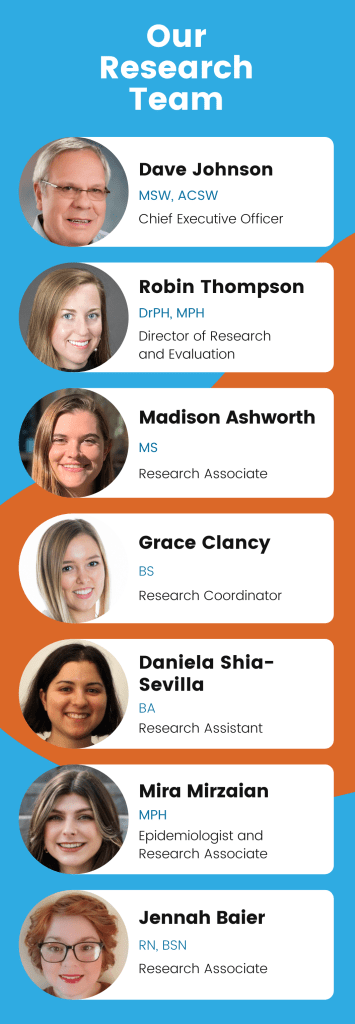 Research - Informs Policy and Practice
Research is imperative, particularly in an industry like recovery housing that’s been largely unregulated and under-studied. 
Recovery Housing 
Recovery Research Institute
HRSA COE on Recovery Housing
SAMHSA Office of Recovery Support
HUD Recovery Housing Program
What’s not Working
5
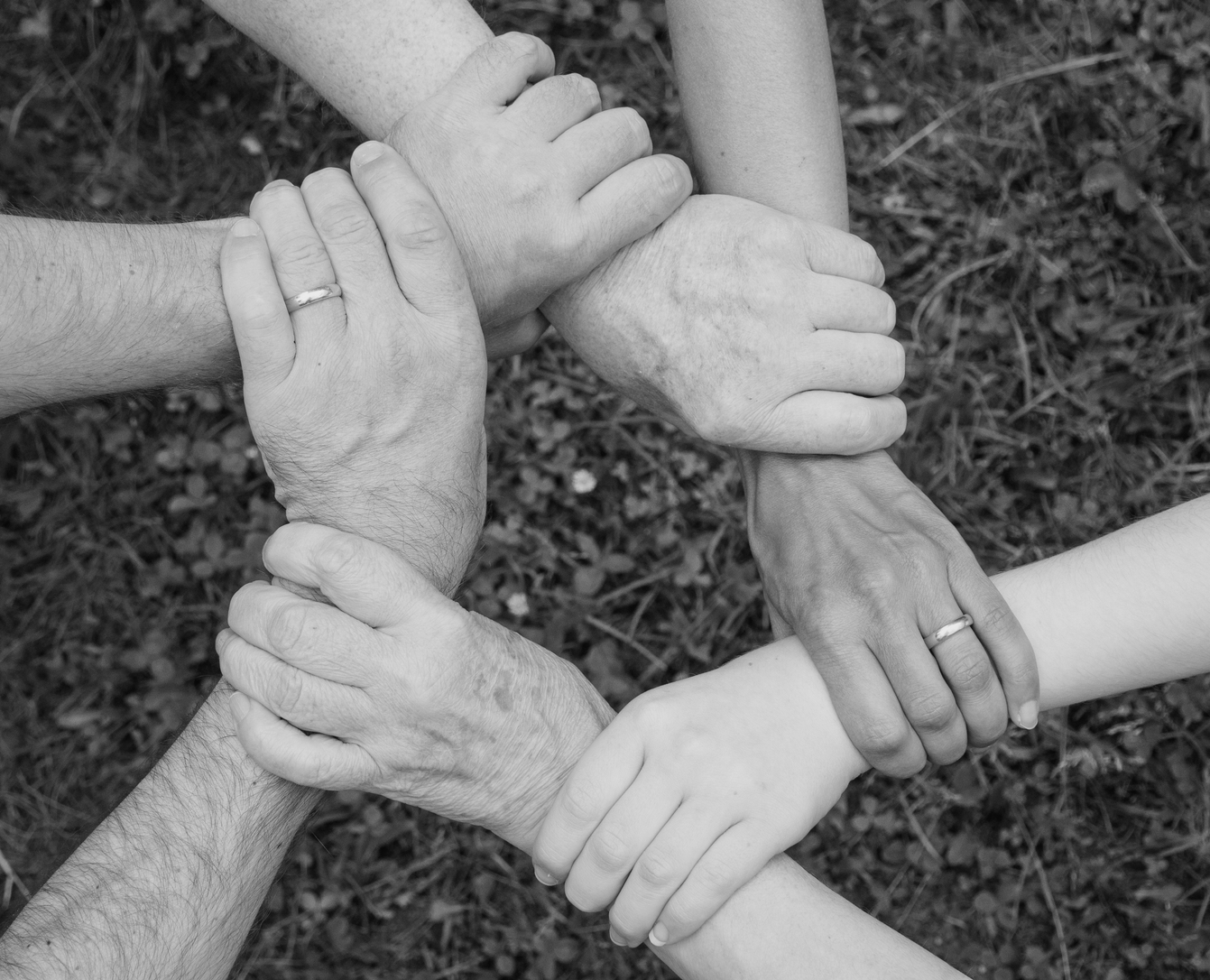 20.1 million adults with SUDs (8.4% of the adult population) 1

Over 100,000 drug overdose deaths were reported from March 2020 to March 2021, a 36.1% increase over prior year.2 

>100,000 annual alcohol-related deaths 3 

553,742 homeless 4
The Problem
.
https://drugabusestatistics.org/alcohol-related-deaths/#:~:text=Miscellaneous%20Death%20Rates%20due%20to%20Alcoholic%20Consumption&text=95%2C000%20Americans%20die%20from%20alcohol,drinking%20too%20much%20over%20time. 
https://www.cdc.gov/nchs/nvss/vsrr/drug-overdose-data.htm Centers for Disease Control and Prevention (CDC). 
Alcohol and Public Health: Alcohol-Related Disease Impact (ARDI). Average for United States 2006–2010 Alcohol Attributable Deaths Due to Excessive Alcohol Use (between 2006 and 2010)
National Alliance to End Homelessness, State of Homelessness, January 2017 Point-in-Time count, the most recent national estimate of homelessness in United States https://endhomelessness.org/homelessness-in-america/homelessness-statistics/state-of-homelessness-report/
.
[Speaker Notes: Need to add the new references for new numbers.]
What is the State of Affairs in SUD
Federal Efforts – Over $ 6 Billion
Slight Decrease in Overdoses 2018
Then…COVID-19
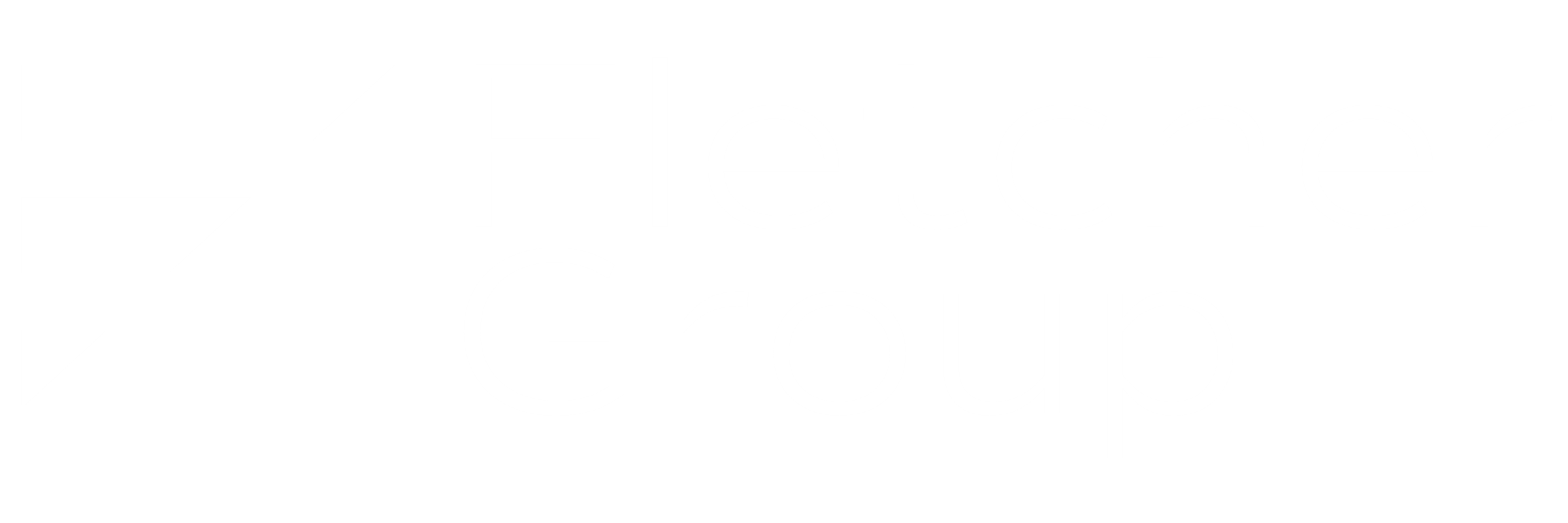 What is the State of Affairs in SUD
Expanded Stimulant Use
Multi-drug Use
Fentanyl
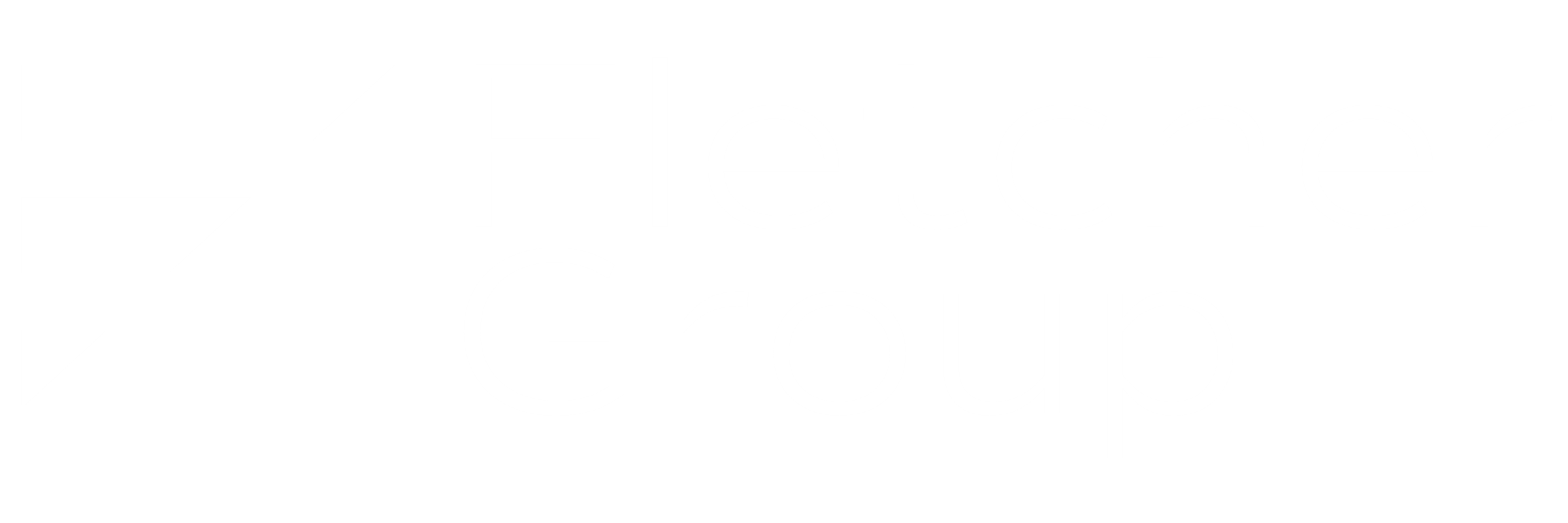 CDC Provisional Data Over 100,000 Drug Overdoses in 2021-2022
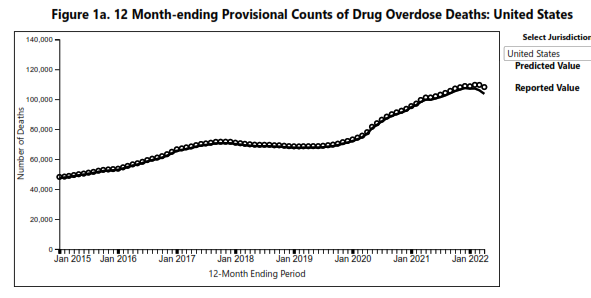 9
Alcohol Related Deaths Increasing
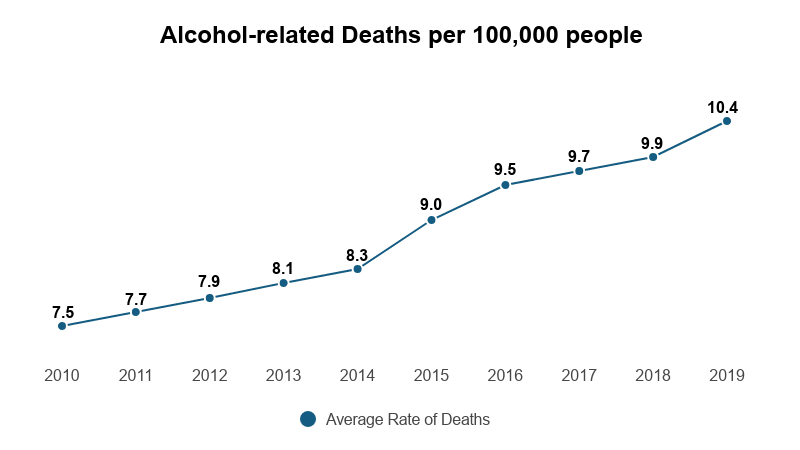 10
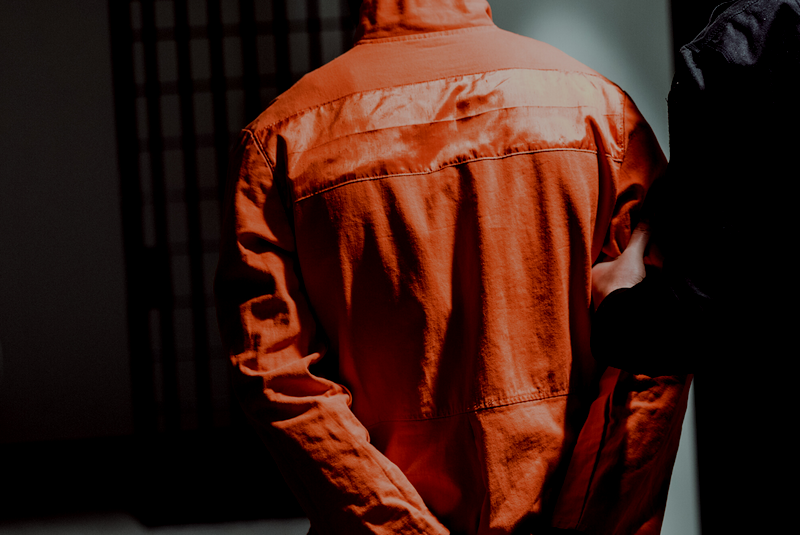 The Incarcerated
80% have used drugs – 60% have SUD
 Only 20% have been treated
 68% are re-incarcerated within 3  years
 High risk of overdose on Reentry
Blacks incarcerated at 8-12 times the rate of whites
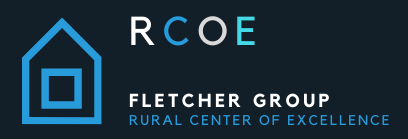 11
[Speaker Notes: More than 80% of incarcerated individuals report having used an illicit substance in their lifetime, and only 20% of those with OUD/SUD received treatment in prison.3 If an individual experiences recurrence, they are 68% more likely to be re-incarcerated within three years of release.4 Decreased drug tolerance due to reduced drug use during incarceration makes relapse more dangerous for those with OUD/SUD, and overdose likely.5 Two studies from the Washington State Department of Corrections (DOC) document the increased risks for individuals with OUD/SUD upon release from prison. A cohort study between 1999-2009 found that the leading cause of death among former prisoners was overdose; opioids were involved in 14.8% of all deaths and 58.6% of overdose deaths.6 Importantly, the time immediately following release is a critical window that is directly correlated to health outcomes and recidivism. Another Washington State DOC study from 1999-2003, found that former inmates were at 12.7 times greater risk of death in the two-week period following release than comparable Washington State residents of similar demographics (age, sex, and race).7 A study conducted among New York Department of Corrections found that “formerly incarcerated people in New York City (NYC) were eight times more likely to die of drug-related causes during the first two weeks after release than were non-incarcerated NYC residents in the same two-week period.”8 Other contributing factors to poor outcomes included decreased access to healthcare services for individuals with SUD, mental health disorders, and other co-morbidities during the post-release transition period.9 These studies point to the importance of establishing evidence informed policies and processes in addressing early release and re-entry during the COVID-19 pandemic. 

FOOTNOTES:

3. Adam Chamberlain et al., "Illicit Substance Use after Release from Prison Among Formerly Incarcerated Primary Care Patients: A Cross-Sectional Study," Addiction Science and Clinical Practice 14, no. 1 (2019): 7.
 
4. Steven Belenko et al., "Treating Substance Use Disorders in the Criminal Justice System," Current Psychiatry Reports 15, no. 11 (2013): 1-11.

5. Clarissa S. Krinsky et al., "Drugs, Detention, and Death: A Study of the Mortality of Recently Released Prisoners," The American Journal of Forensic Medicine and Pathology 30, no. 1 (2009): 6-9.

6. Ingrid A. Binswanger et al., "Mortality After Prison Release: Opioid Overdose and Other Causes of Death, Risk Factors, and Time Trends from 1999 to 2009," Annals of Internal Medicine 159, no. 9 (2013): 592-600.

7. Ingrid A. Binswanger et al., "Release from Prison — A High Risk of Death for Former Inmates," The New England Journal of Medicine 356, no. 2 (2007): 157-65.

8. Sungwoo Lim et al., "Risks of Drug-Related Death, Suicide, and Homicide During the Immediate Post-Release Period Among People Released From New York City Jails, 2001–2005," American Journal of Epidemiology 175, no. 6 (2012): 519-26.

9. Joseph W. Frank et al., "Emergency Department Utilization Among Recently Released Prisoners: A Retrospective Cohort Study," BMC Emergency Medicine 13, no. 1 (2013): 16.]
The Cost of Criminalizing Addiction
Supply and Demand
“They don’t rehabilitate you in prison, and they don’t make it easy for you to get a job. I truly believe they don’t make it easy because they want you back, and they want you back because that’s the new factory work in so many places now—the prison.” *

“If we reduced our prison population by 25 percent, that’s 20 billion dollars we could save.
* From the book, “Dopesick: Dealers, Doctors, and the Drug Company That Addicted America” by Beth Macy, 2018
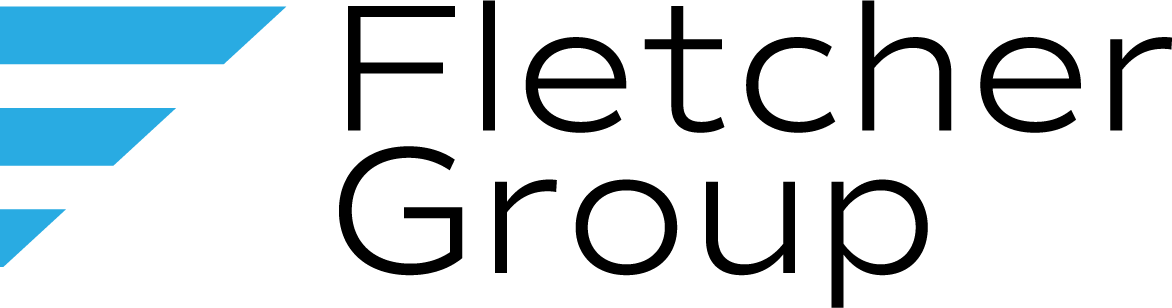 [Speaker Notes: As that narrative of addicts as criminals further embedded itself into the national psyche, the public became indifferent to an alternative response that could have eased treatment barriers, he said. As an example he cited Portugal, which decriminalized all drugs, including cocaine and heroin, in 2001, adding housing, food, and job assistance—and now has the lowest drug-use rate in the European Union, along with significantly lowered rates of drug-related HIV and overdose deaths. In Portugal, the resources that were once devoted to prosecuting and imprisoning drug addicts were funneled into treatment instead.”.]
SUD Treatment access remains low
Ensuring access treatment requires that services along a continuum of care are covered, affordable, and designed to meet the unique needs of the population
A MACPAC’s review of state Medicaid coverage for SUD treatment services shows that only 12 states pay for the full continuum of clinical services
The largest gaps in state clinical service coverage are for partial hospitalization and residential treatment. 
These pitfalls are exacerbated by the lack of recovery housing

https://www.macpac.gov/wp-content/uploads/2018/06/Access-to-Substance-Use-Disorder-Treatment-in-Medicaid.pdf
13
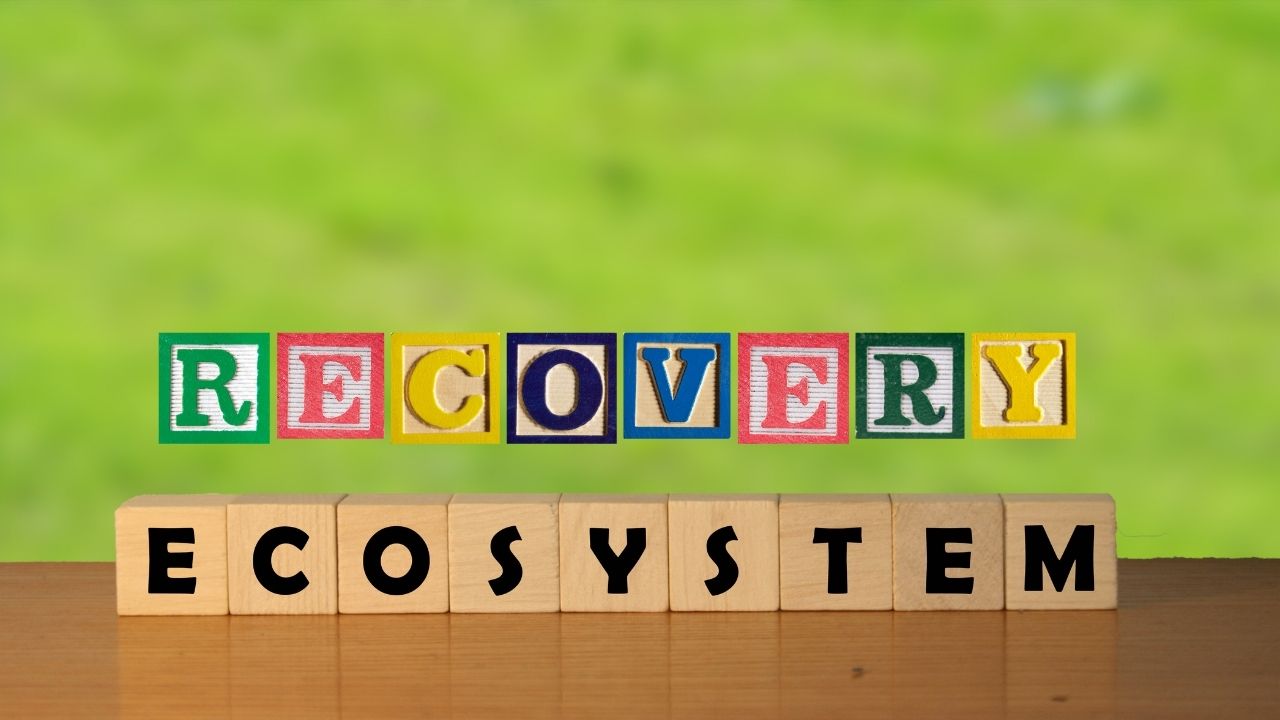 What is a “Recovery Ecosystem?”
[Speaker Notes: Today we’ll be talking defining and explaining the benefits of what we call a “Recovery Ecosystem.”]
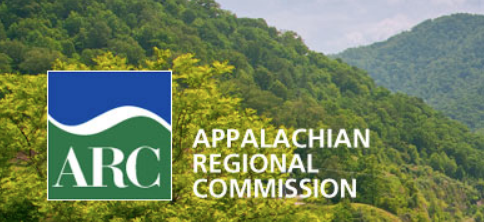 ARC defines a Recovery Ecosystem as a linkage of:
Criminal justice
Public safety
Housing
Transportation
Education
Employers
Recovery communities
Peer support
Healthcare
Human services
Faith-based communities
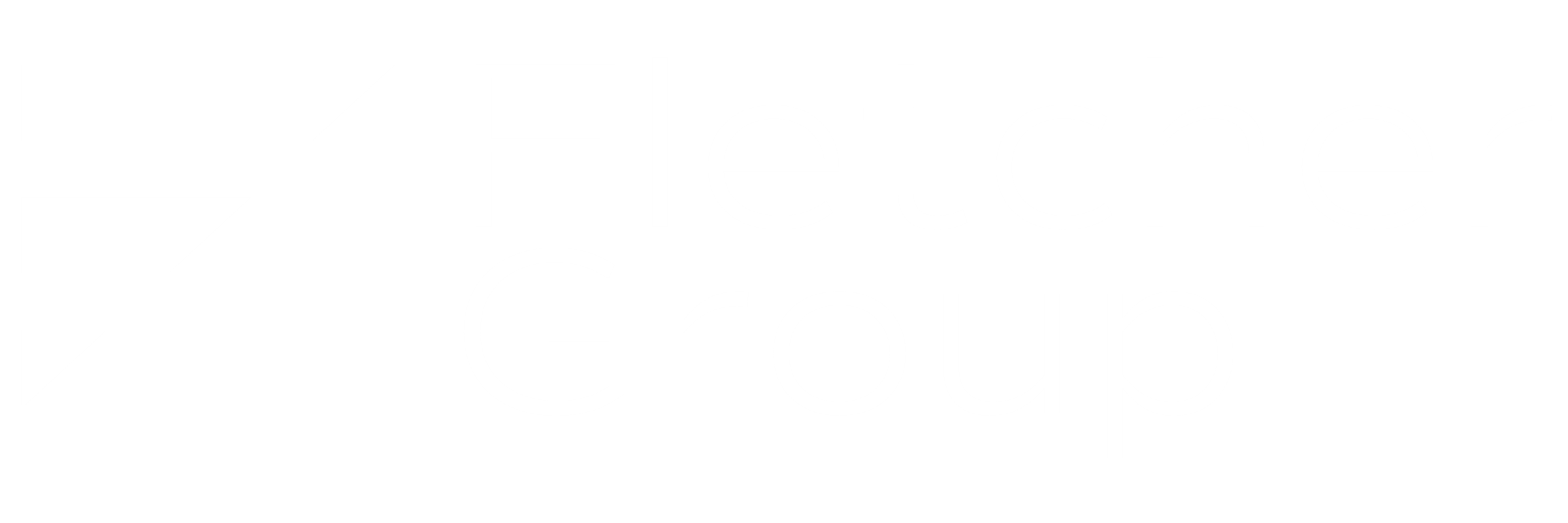 [Speaker Notes: Ernie:

“One of our key partnerships is working with the Appalachian Regional Commission to build and strengthen economically resilient communities throughout the 13-state Appalachian region. ARC defines a Substance Abuse Recovery Ecosystem as a complex linkage of multiple sectors, including, but not limited to, recovery communities, peer support, healthcare, human services, faith-based communities, the criminal justice system, public safety, housing, transportation, education, and employers.

The goal of a Recovery Ecosystem is to help individuals in recovery access the support services and training they need to maintain their recovery and successfully obtain sustainable employment.

Resources of course vary by community as determined by the existing recovery infrastructure, the prevalence of stigma, funding, insurance coverage, employment opportunities, and the length of time and experience communities have been working to address the substance abuse crisis.]
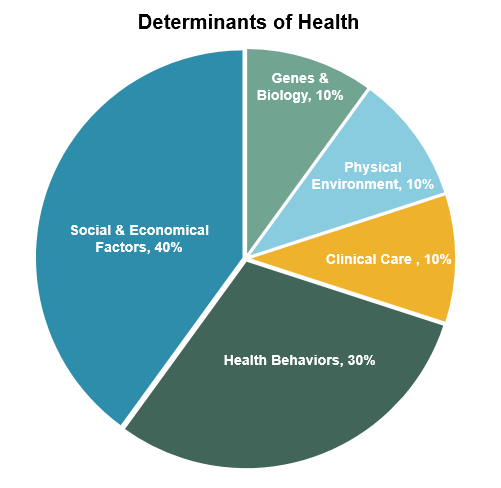 Holistic Support
ServicesClinical care alone is only ten percent of the impact.
https://www.orpca.org/initiatives/social-determinants-of-health
[Speaker Notes: This is our WHY]
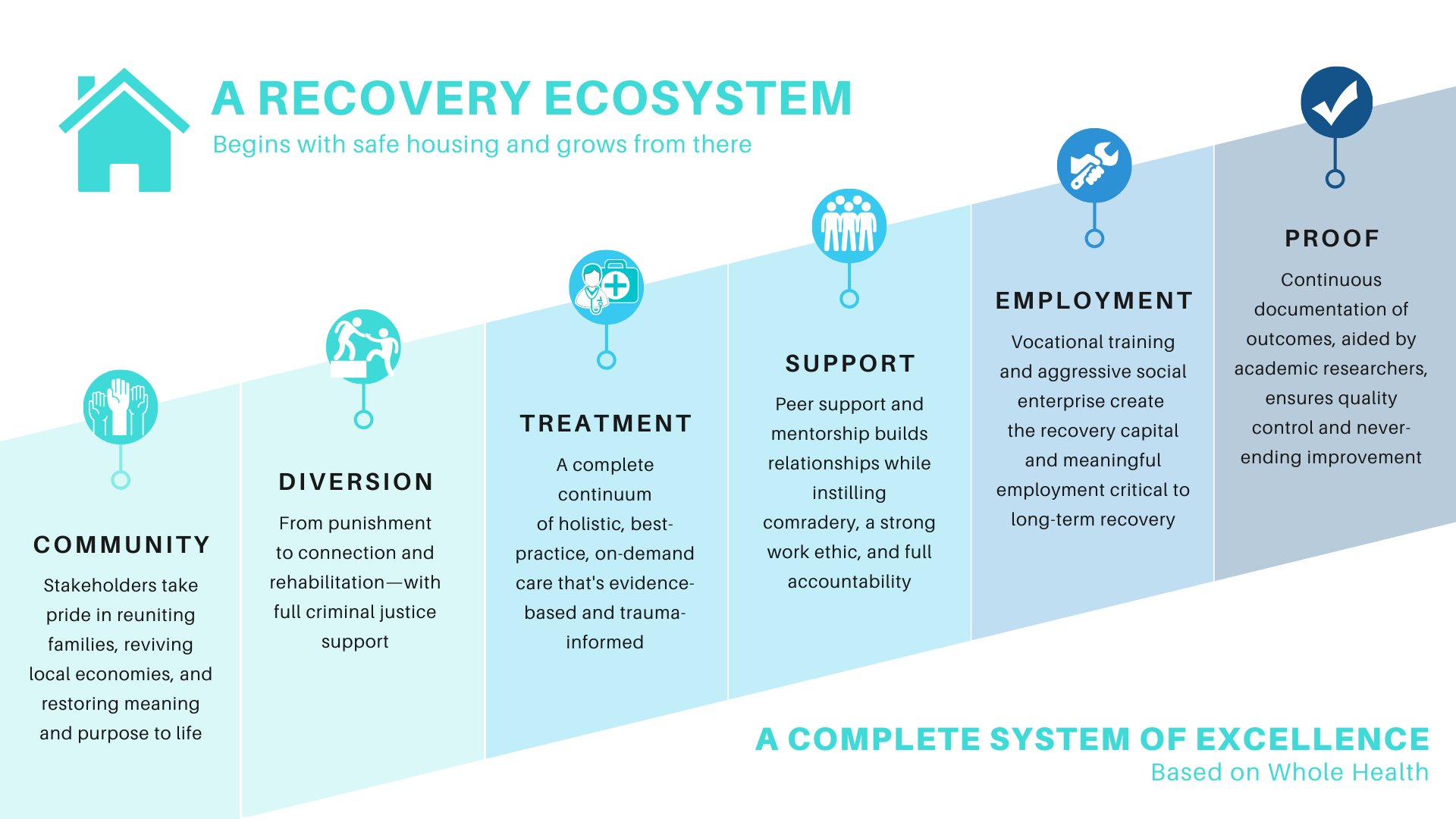 Recovery Ecosystem Index Map (norc.org)
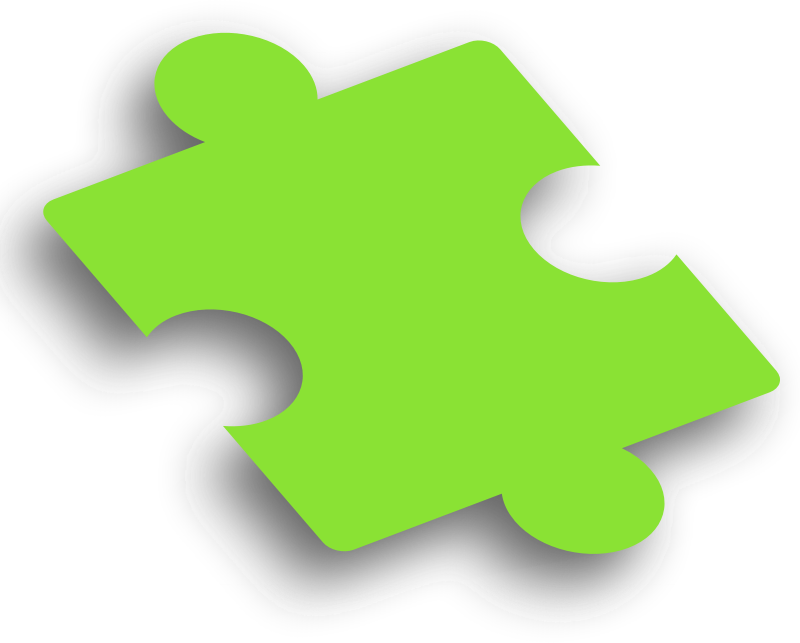 Holistic Intervention
Recovery Capital
Employment
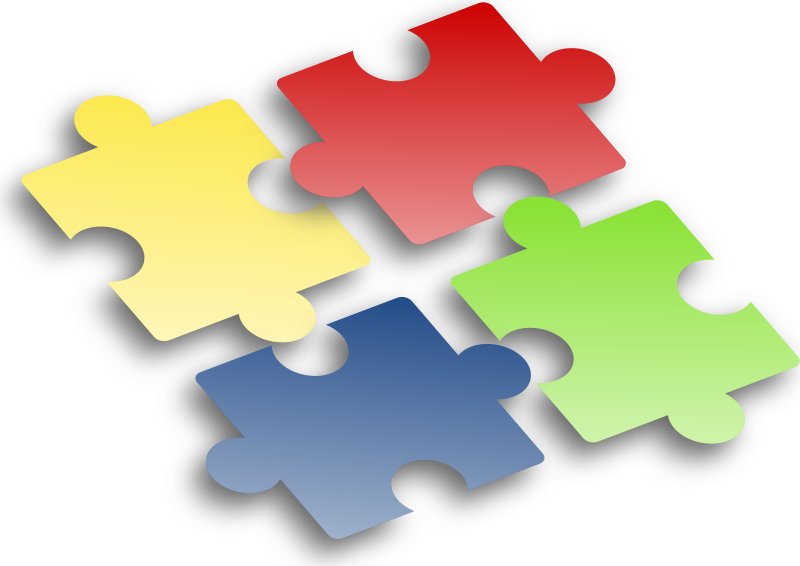 Housing
Community
  Supports
Peer and
Social Support
Recovery
Recovery Housing
Workforce Development
(Social 
   Enterprises)
Clinical Services-MAT
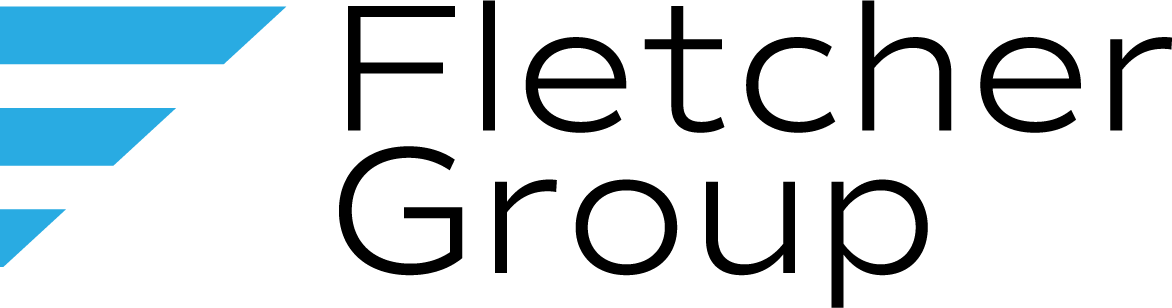 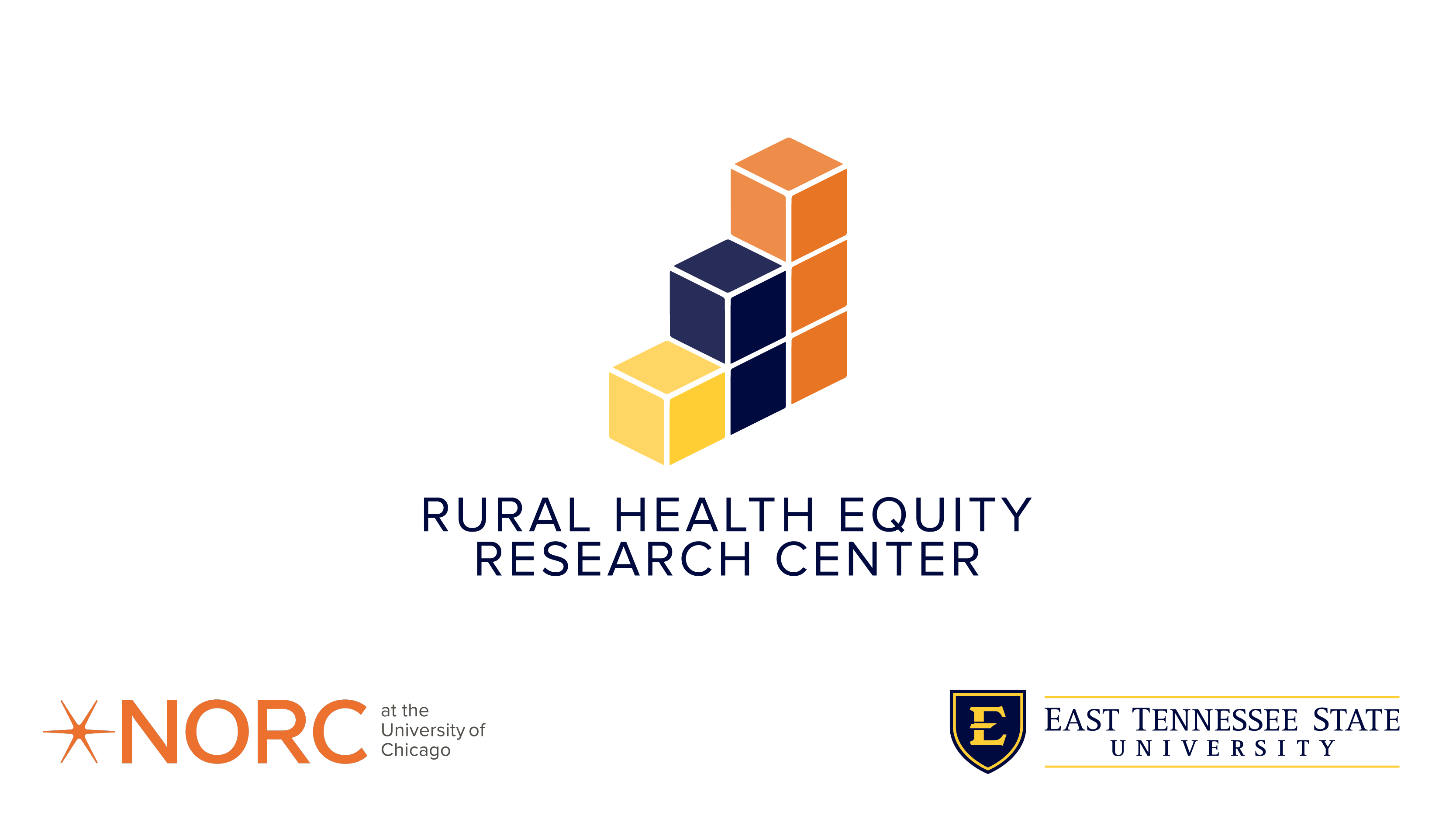 A Recovery Ecosystem
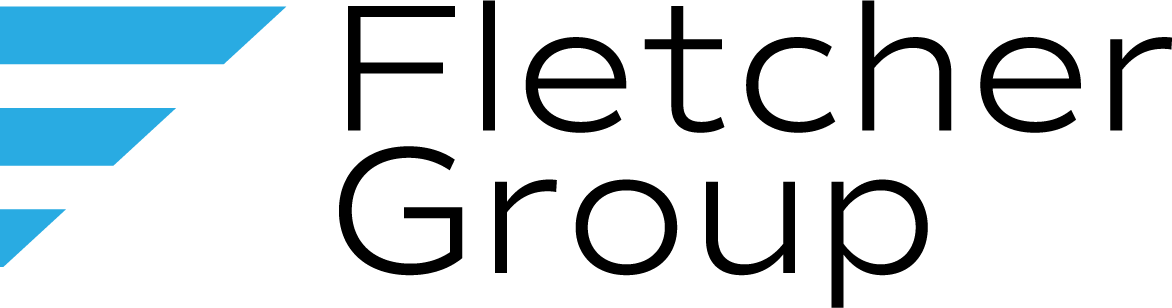 Criminal Justice
Treatment Providers
Counselors
Community Support Groups
Self-directed
Referral Sources:
Case Management
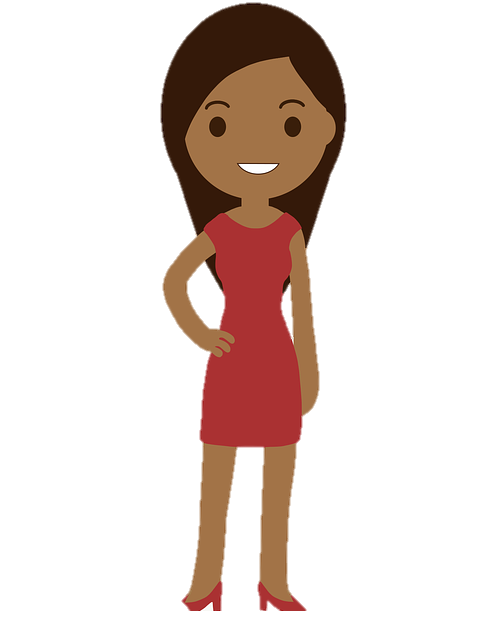 Employment 
Support
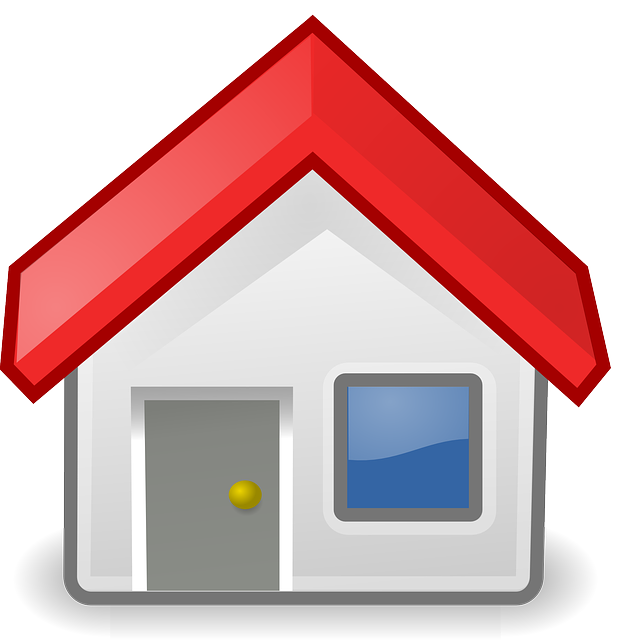 Peer Support
Life Skills 
Development
Stable Housing
Employment
Health--physical and mental
Transportation
Housing
Education Support
Social Support
Building Recovery Capital
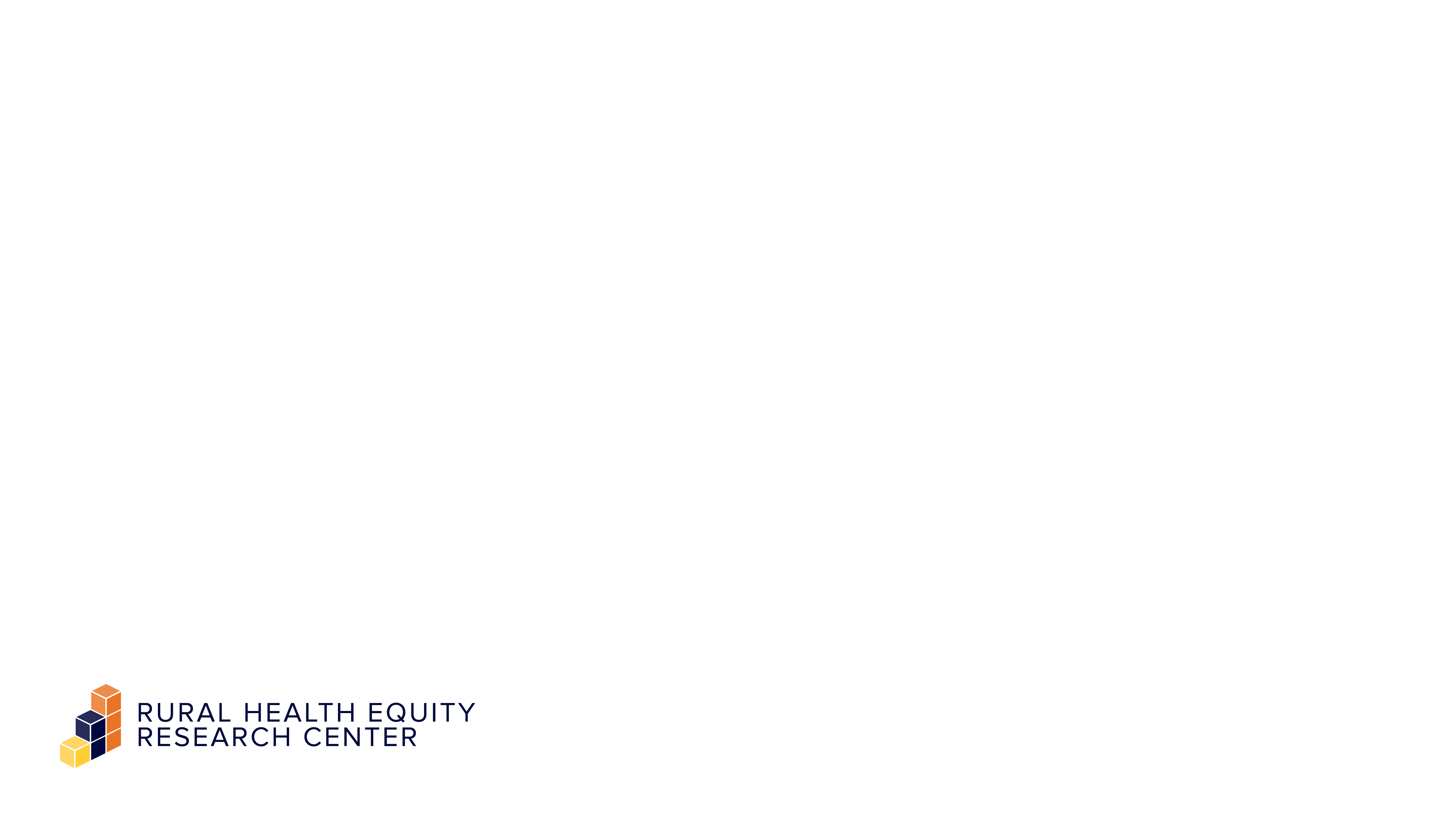 REI Technical Expert Panel Members
Robert Ashford (RecoveryLink)
Matt Boggs (Ryker Douglas)
Matt Brown (Addiction Recovery Care) 
Anita Chandra (RAND)
Kimberly Dash (Education Development Center)
John Gale (University of New England School of Public Health)
Peter Gaumond (ONDCP)
Carolyn Hardin (National Association of Drug Court Professionals)
Christopher Hart (RecoveryLink)
Sierra Helfrich (CDC)
Patrick Hibbard (JEAP Training Institute at Oregon Social Learning Institute)
Pam Johnson (FAHE)
John Kelly (Recovery Research Institute, Harvard Medical School)
Ron Manderscheid (National Association for Rural Mental Health)
Robin Phillips (National Rural Transit Assistance Program)
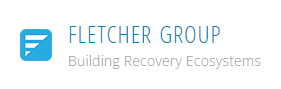 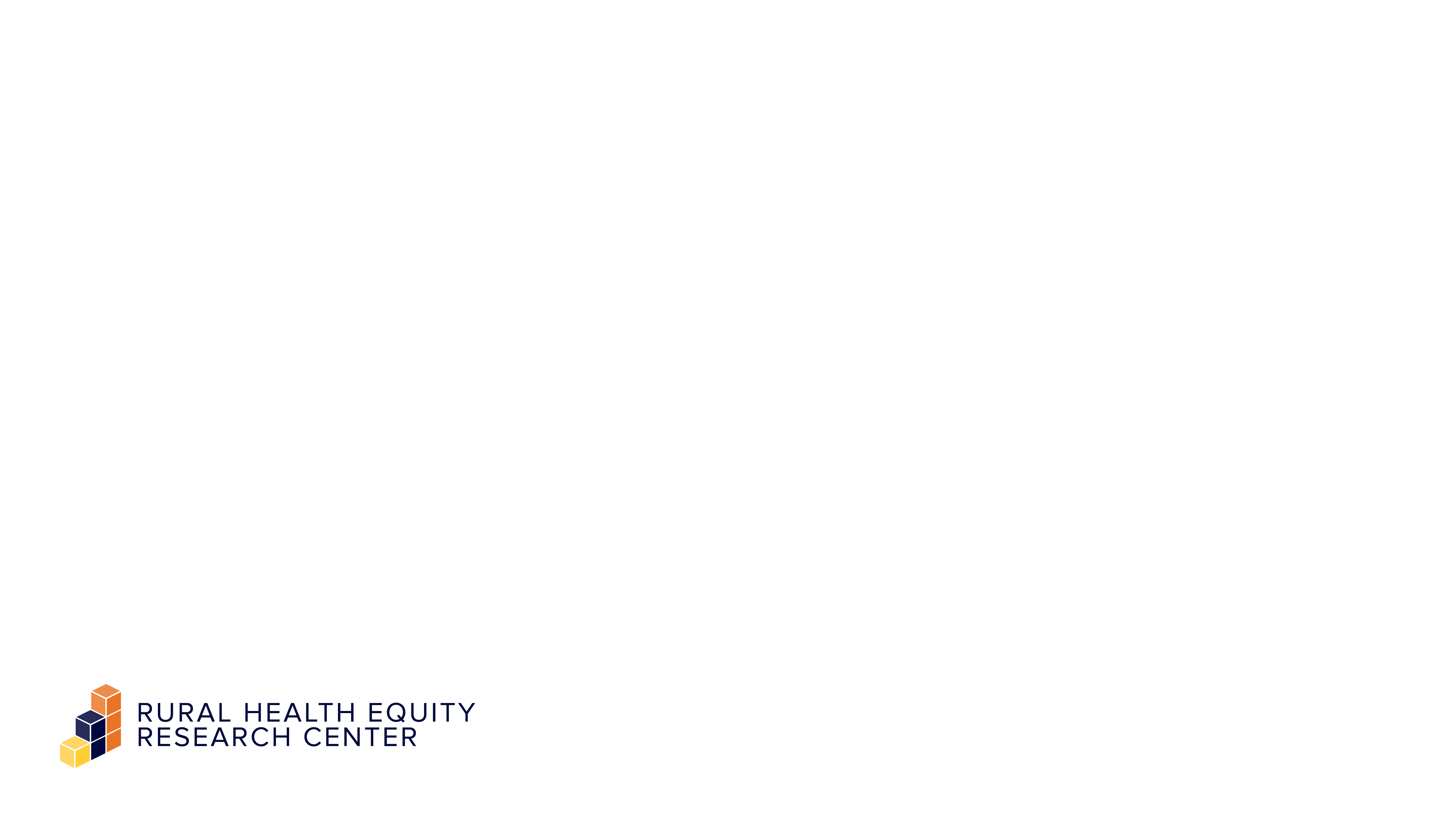 Selecting Indicators for Index
The current list of indicators for inclusion in the index includes:
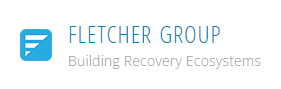 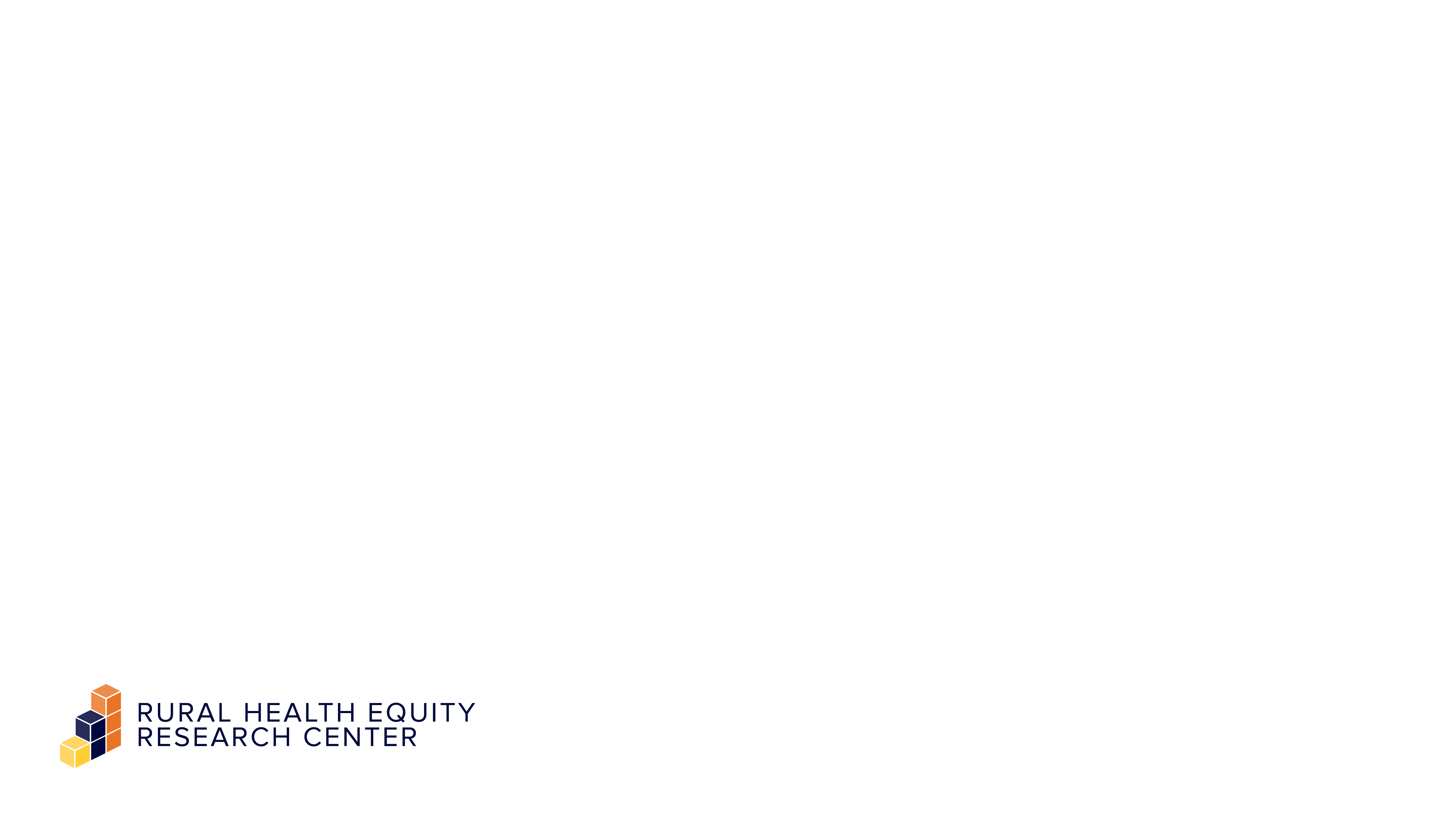 Overall Recovery Ecosystem Scores*
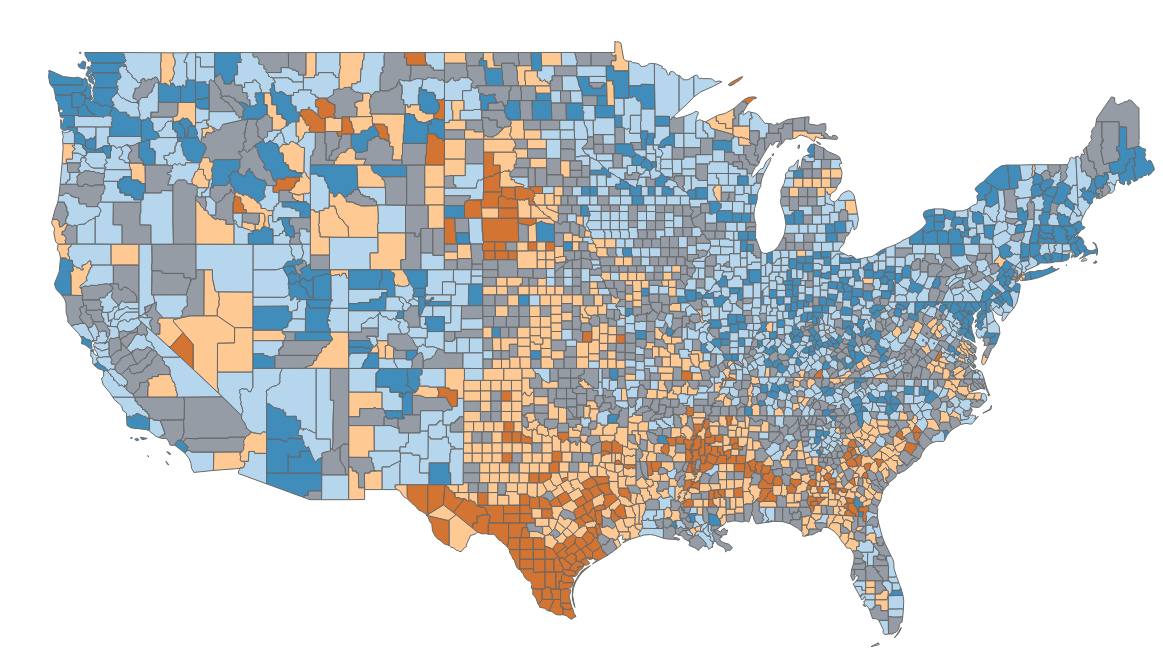 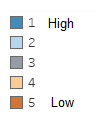 *Note: Not for dissemination, as scores are not final
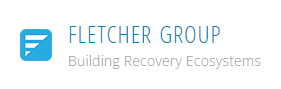 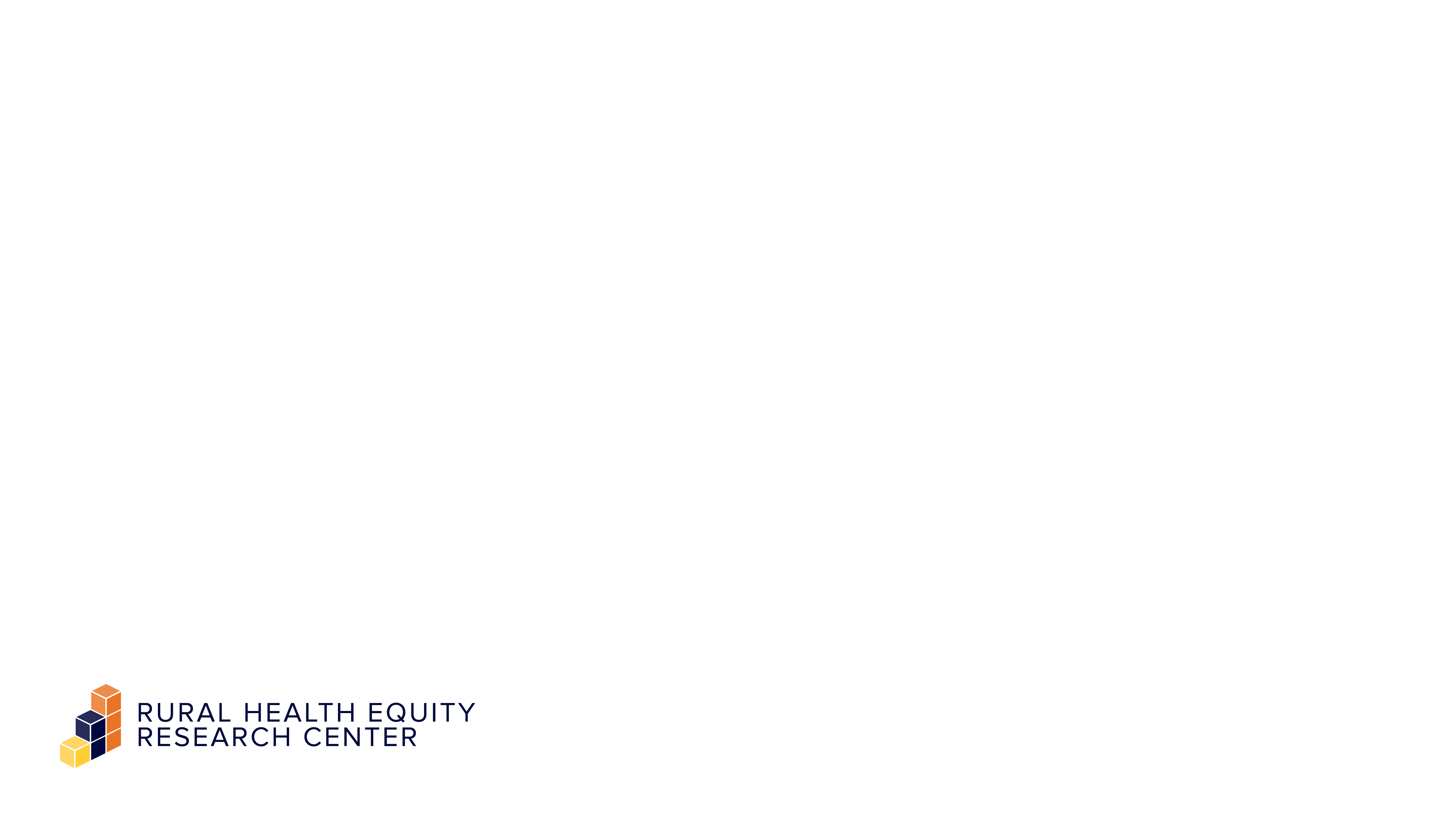 Substance Use Treatment Scores*
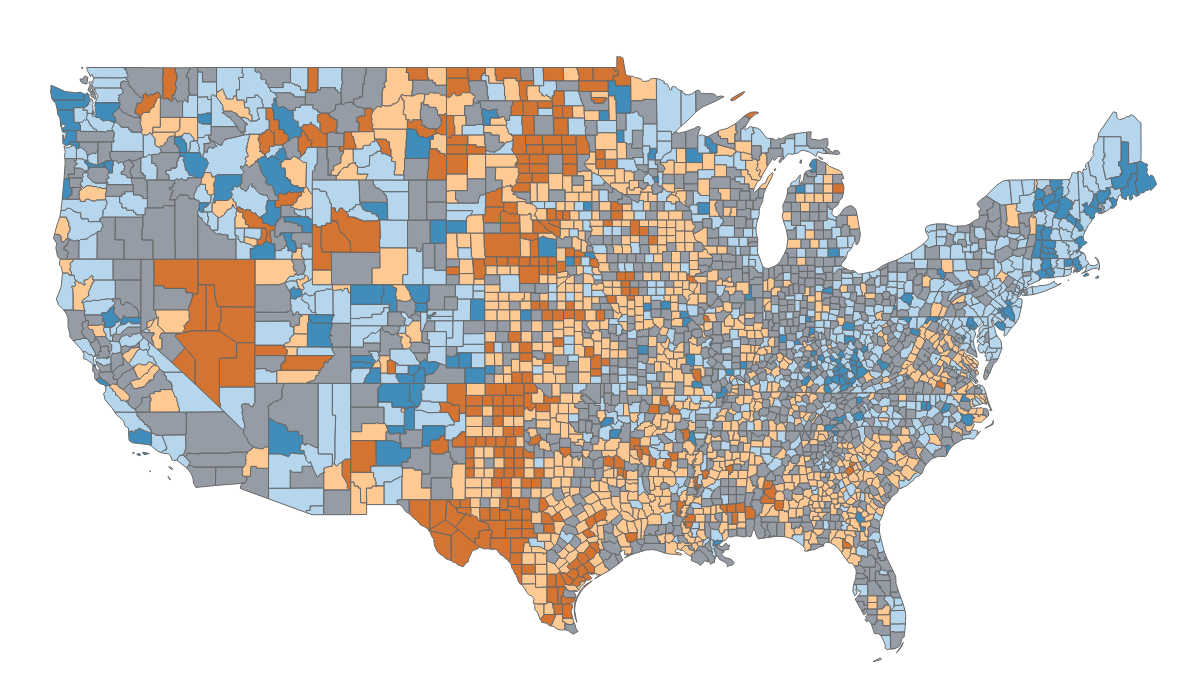 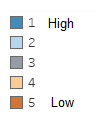 *Note: Not for dissemination, as scores are not final
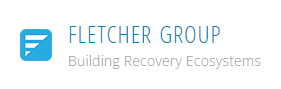 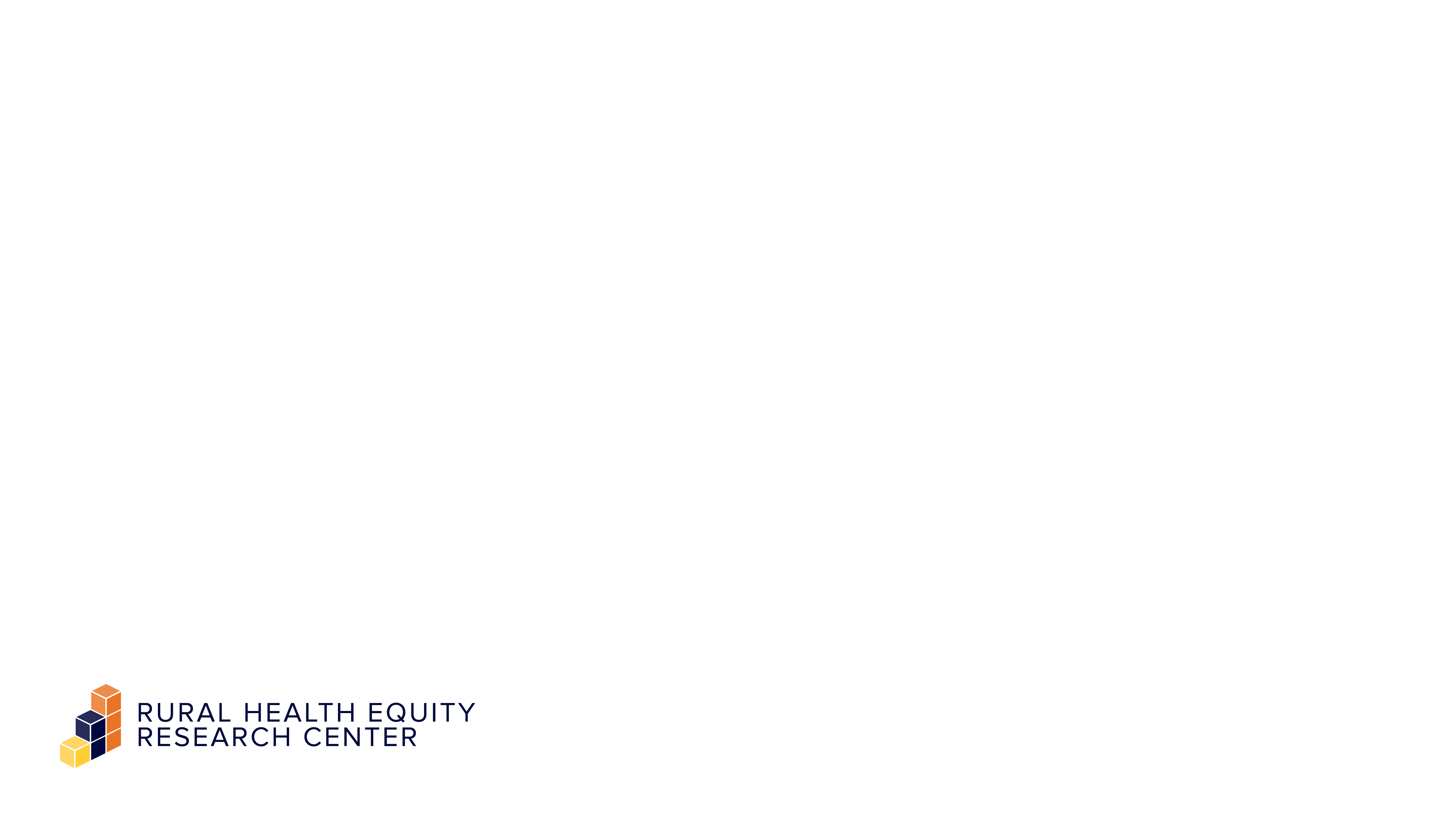 Continuum of SUD Support Scores*
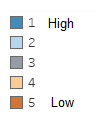 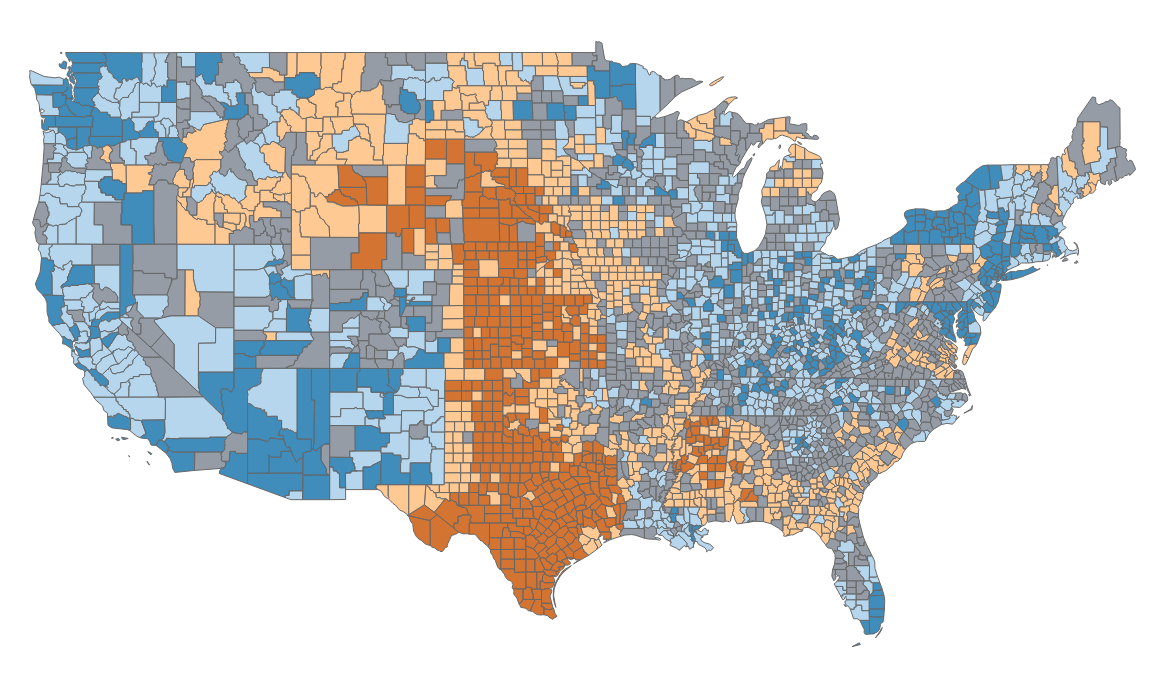 *Note: Not for dissemination, as scores are not final
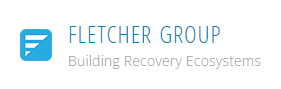 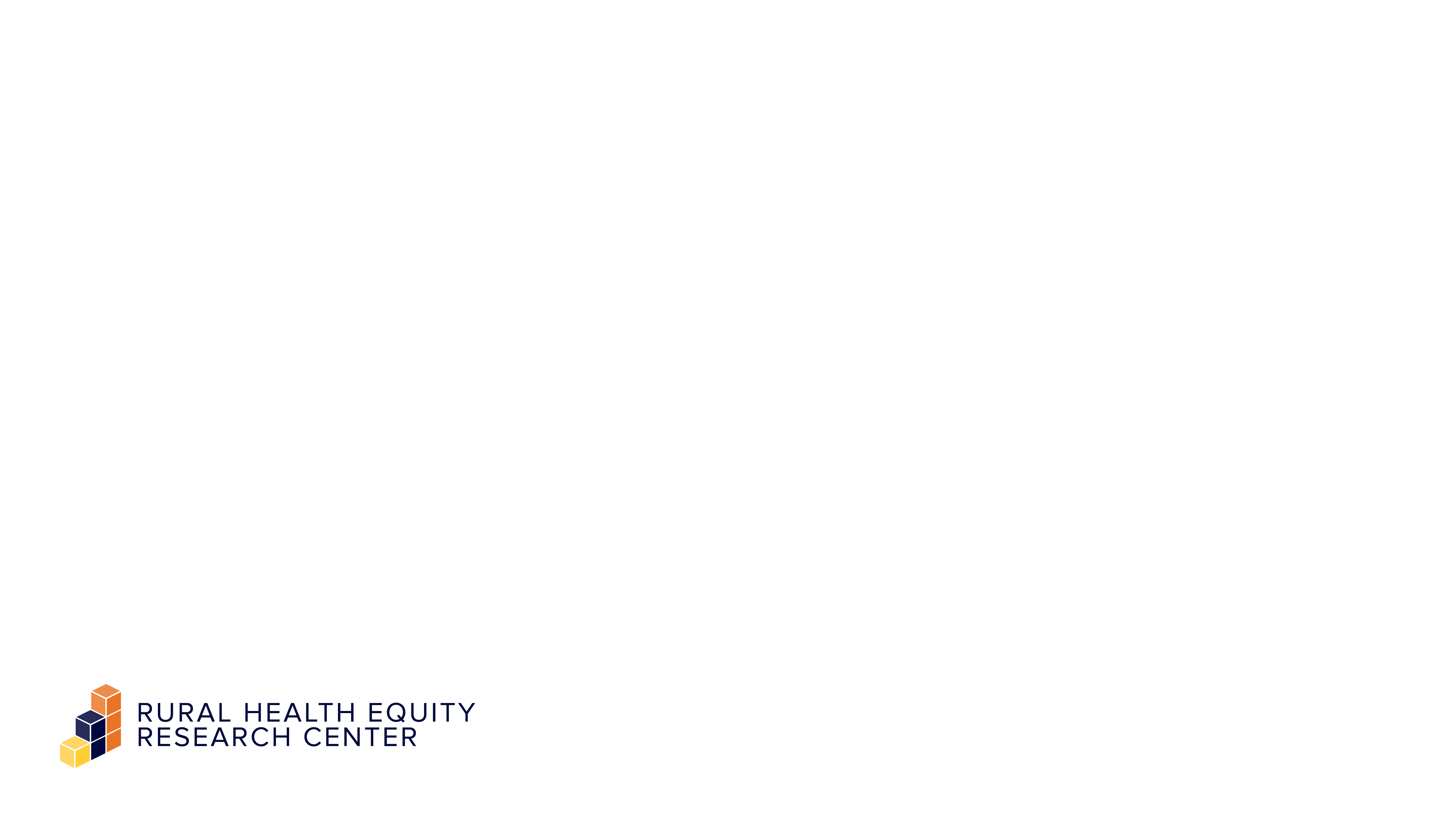 Social + Infrastructure Scores*
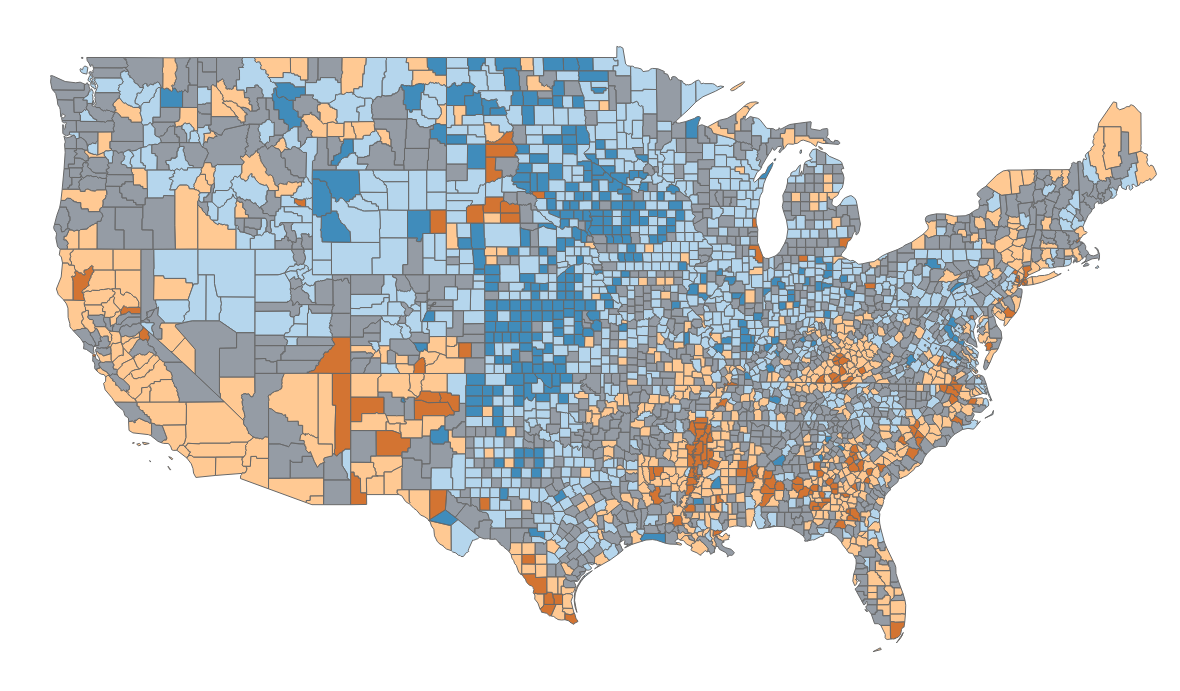 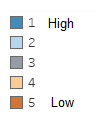 *Note: Not for dissemination, as scores are not final
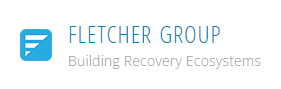 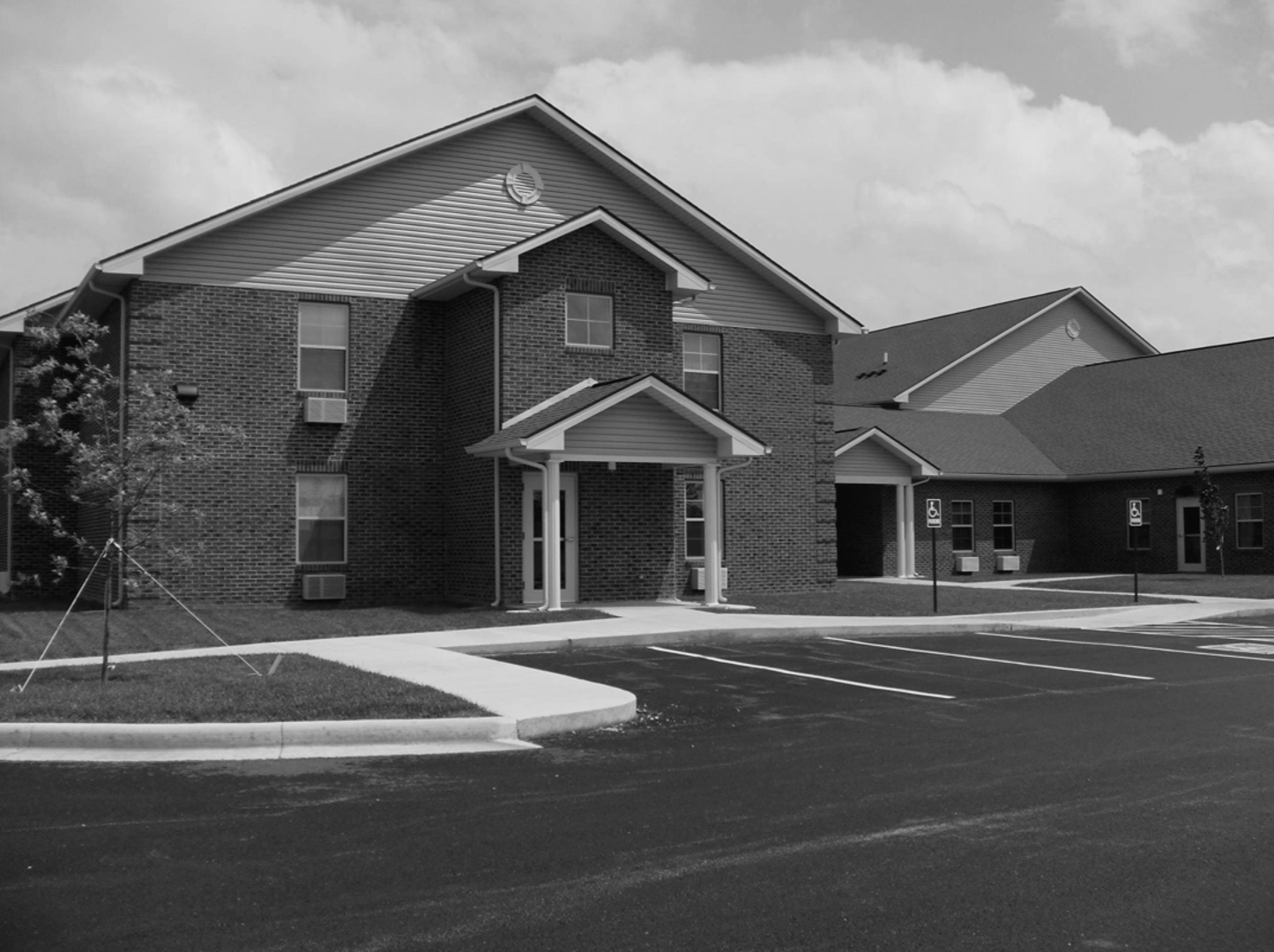 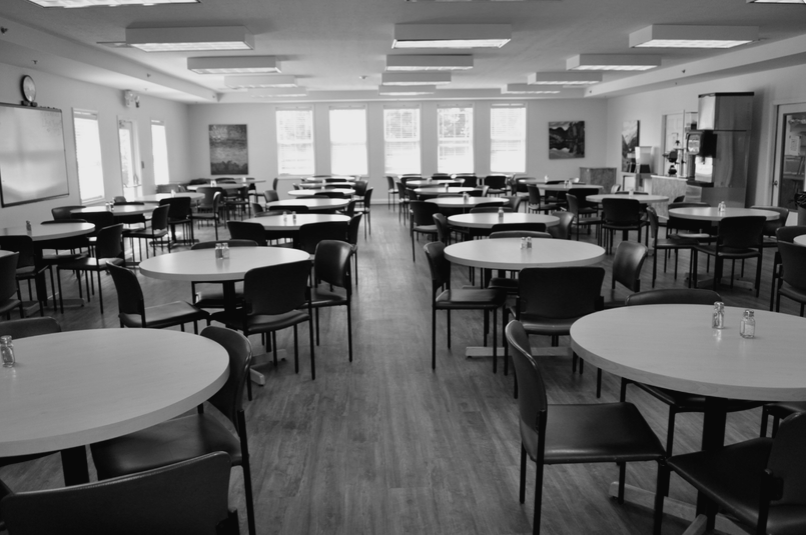 What is Recovery Housing?
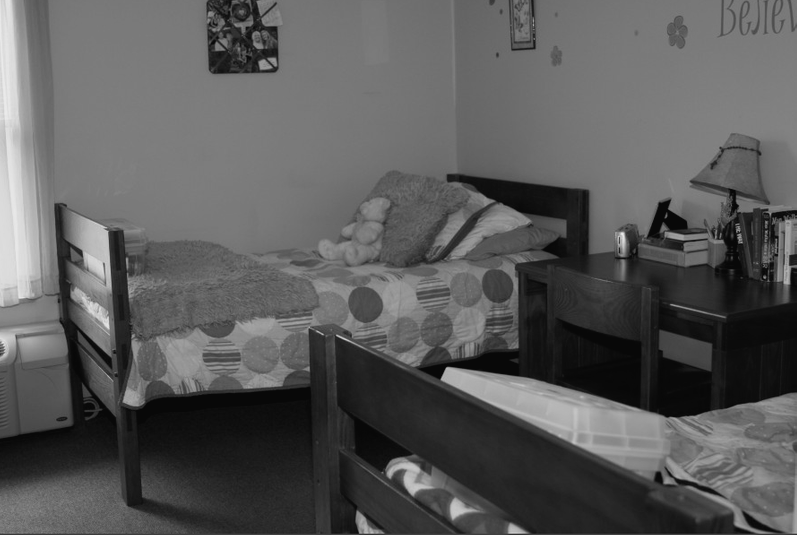 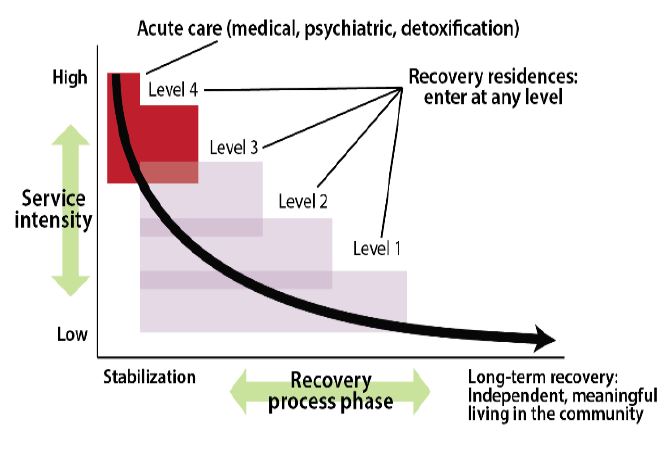 NARR Levels of Support
RECOVERY RESIDENCES IN THE CONTINUUM OF RECOVERY
[Speaker Notes: First, there is not a lot of research on evidence-based practices in RH and that is one of major goals that aligns with this core activity
Secondly, as we have already begun to realize, there is not a lot of help especially in rural areas in this “cottage industry” and our efforts include “boots on the ground” and working with local partners to bring educational resource defining what works and what doesn’t
Thirdly, there is little a large need for help to RH providers across the spectrum of evidence based practices, but even more basic, zoning, NIMBY, financing, bundling of creative resources.  That is what our activities will be focused on. 
Time: .25 
To bolster this a large component of data collection and outcomes measurement will help us develop the industry standards of best practices.]
ASAM Criteria
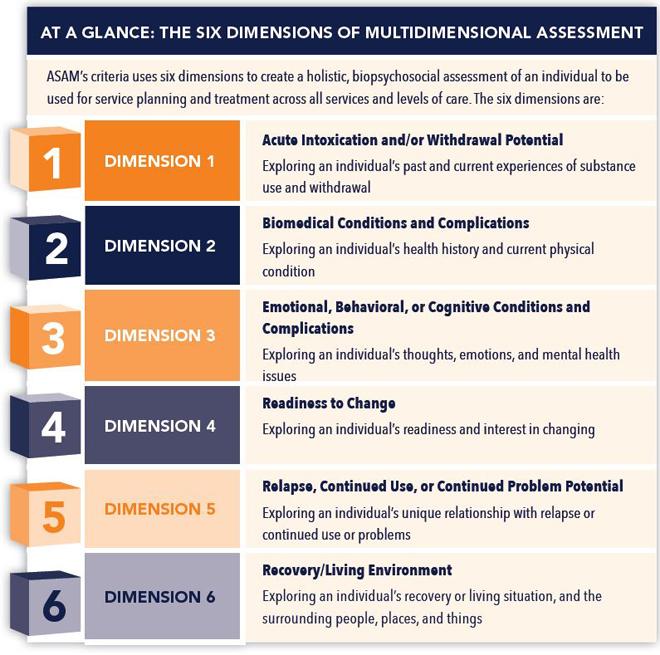 Slide 28
Common Funding for Recovery Housing
Smaller Operations – <24

Landlord, LLC, or 501c3
Housing vouchers and private pay
Grant funding and donations
Larger Operations – >25

HUD related grants for capital development
Reimbursement for clinical services
Partnership with DOC or Medicaid plans
29
Oxford House
Social Recovery with Housing Supports
Overview			    Evidence
Democratically run, self-supporting and drug free home. The number of residents in a House may range from six to fifteen; there are houses for men, houses for women, and houses which accept women with children.
Oxford House has been evaluated in a two-year randomized, clinical trial which reported a significant reduction in substance use, increases in “self-control,” increases in employment, and reduced criminal justice involvement.
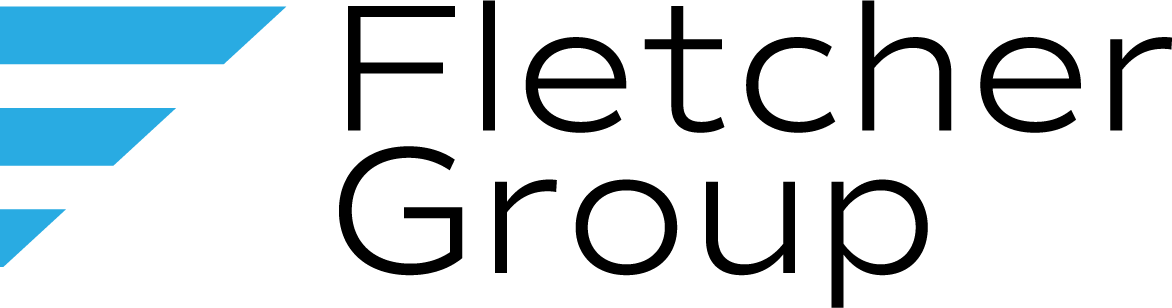 http://www.oxfordhouse.org/userfiles/file/purpose_and_structure.php
SAMHSA NREPP, “Intervention Summary: Oxford House Model,” https://nrepp.samhsa.gov/Legacy/ViewIntervention.aspx?id=223.
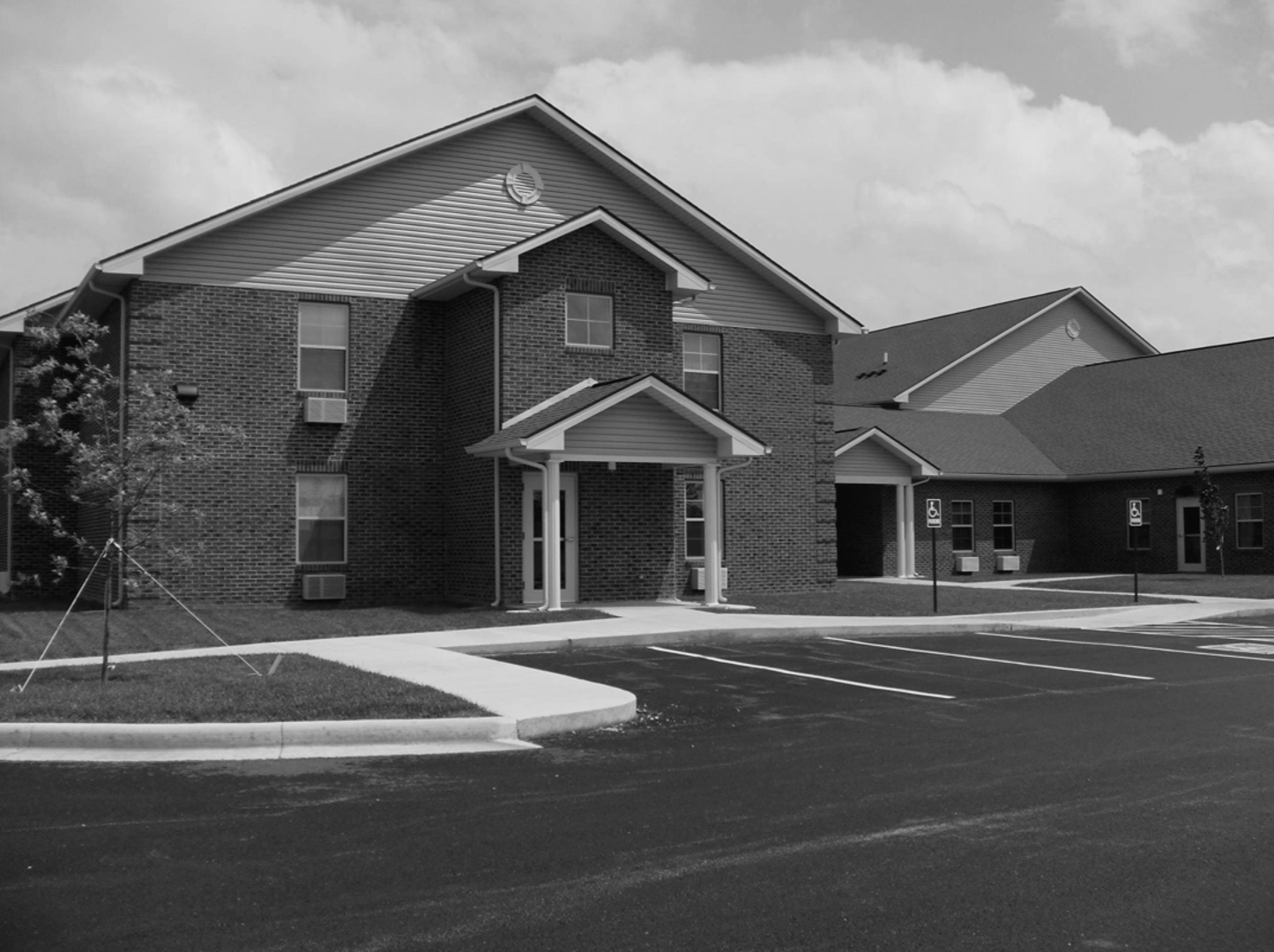 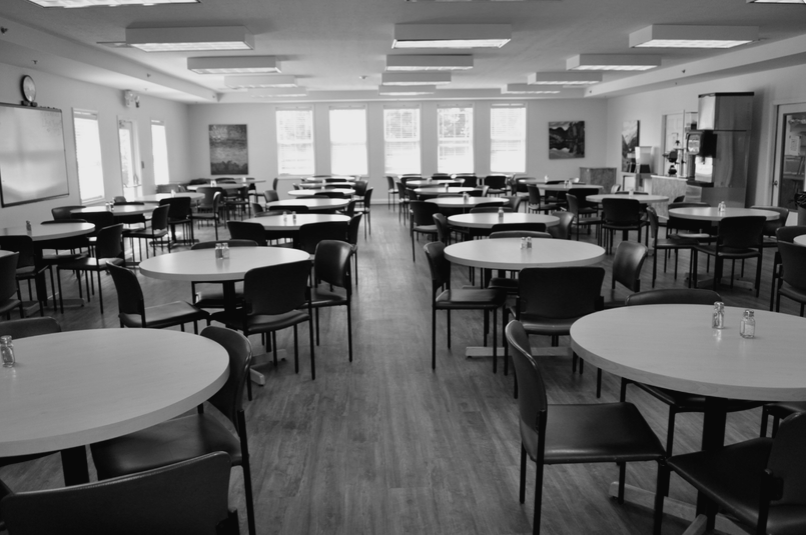 OUR
FACILITIES
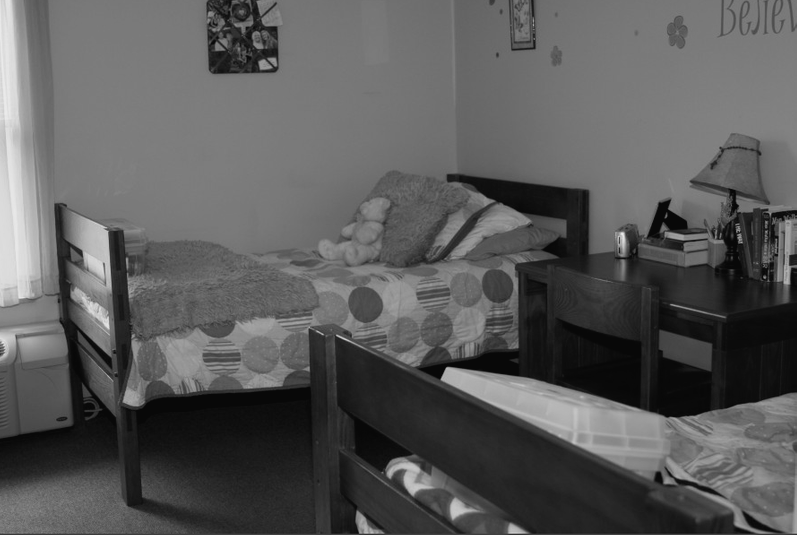 W.A.R.M.
Women's Addiction Recovery Center in Henderson
28,757 county residents
The first recovery facility in the state of Kentucky
Frequently accepts residents from Tennessee
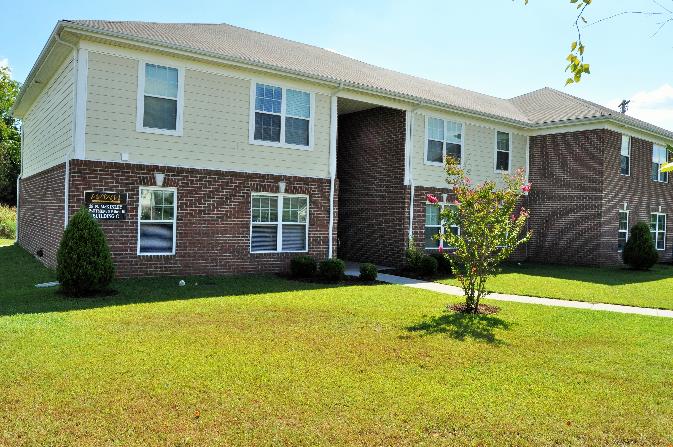 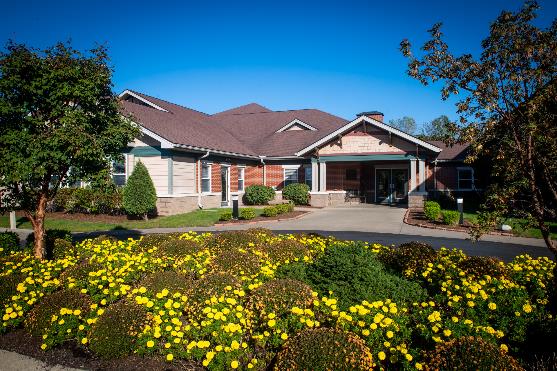 [Speaker Notes: Time: ..75]
MISSION
Provide hope to homeless women suffering
from alcoholism and drug addiction.
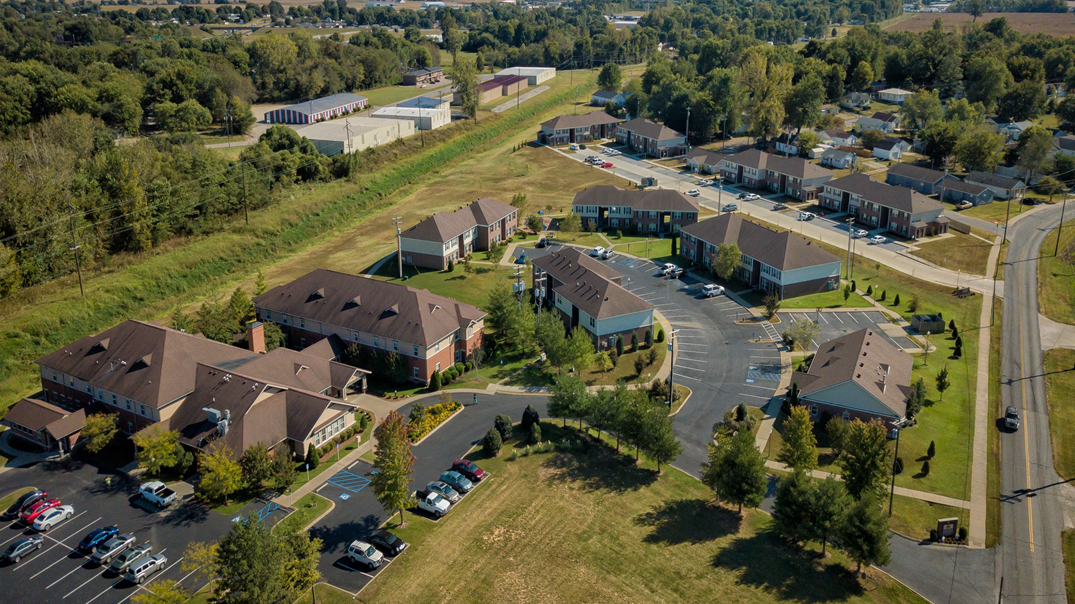 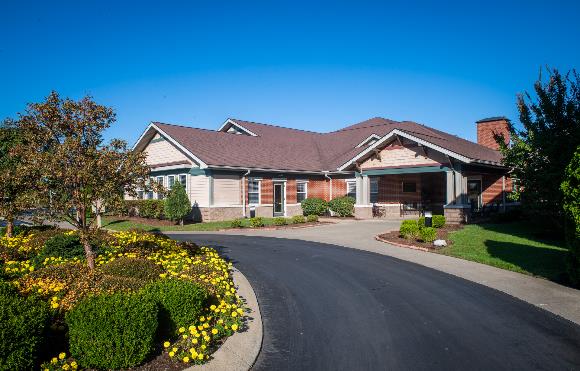 [Speaker Notes: Time: ..75]
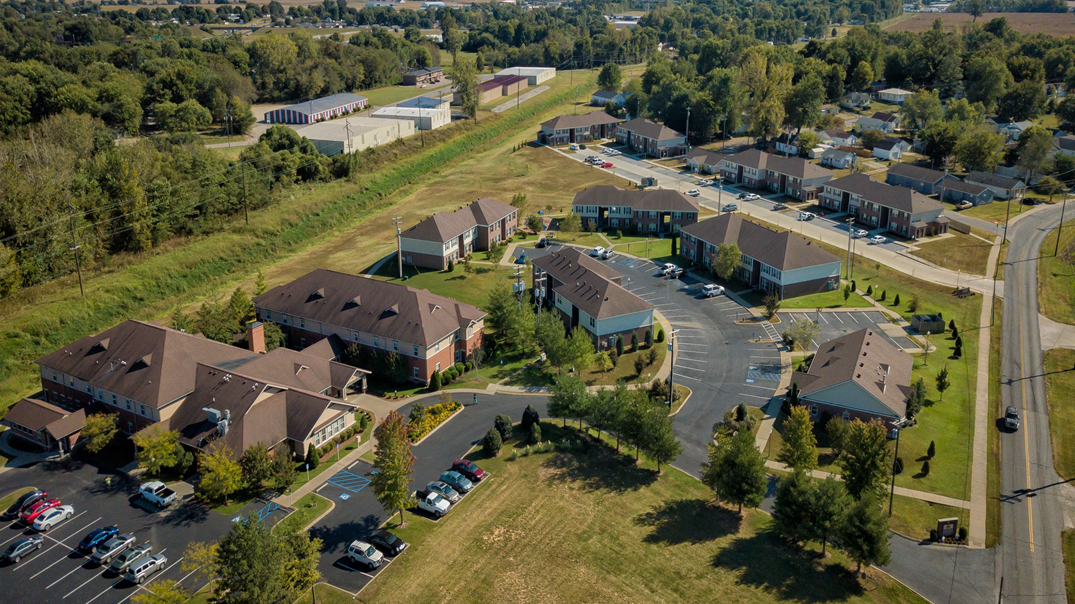 WARM Residences II   32 units
Recovery Center
WARM Residences I   32 units
Community Center
LIHTC
BASICS
LOW-INCOME HOUSING TAX CREDITS

 A federal program 
 Administrated by states
 Competitive process, but there may be set-asides
 Each state’s annual credit allocation is approximately$2.50/person multiplied by the state’s population  
 Example: A 100-bed recovery residence would need approximately $1.1 million in credit allocation
[Speaker Notes: Time: ..75]
How Debt-Free Construction Works
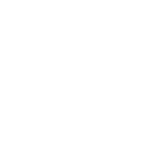 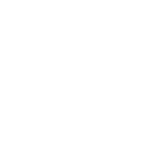 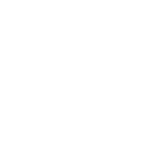 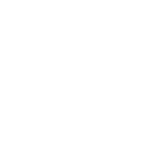 1
3
4
2
LIHTC
(OVER 10 YEARS)
$5,000,000
HOME FUNDS
$250,000
How $5.9 million in construction costs were covered at the Regional Men's Recovery Center in Owensboro, Kentucky
AFFORDABLE HOUSING TRUST
$150,000
FEDERAL HOME BANK LOAN
$500,000
How Operational Day-To-Day Sustainability Works
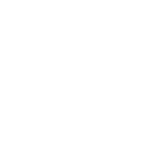 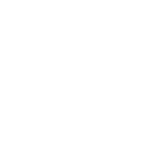 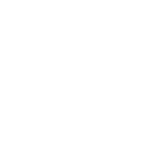 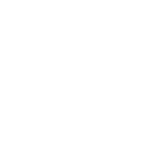 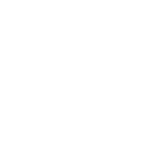 3
4
2
1
5
DEPARTMENT OF CORRECTIONS
$550,000
HOUSING CHOICE VOUCHERS
$200,000
COMMUNITY DEVELOPMENT BLOCK GRANTS
$300,000
How $1.3 million in annual day-to-day operating costs are covered at the Men's Addiction Recovery Center in Bowling Green, Kentucky
FOOD STAMPS
(SNAP)
$150,000
$100,000
LOCAL
The Value
$30 per day…Liberty Place, Richmond, KY
8-9 months of recovery vs. 30 days in clinical model of inpatient
Adherence for 12 months approx. 50%
Better ROI
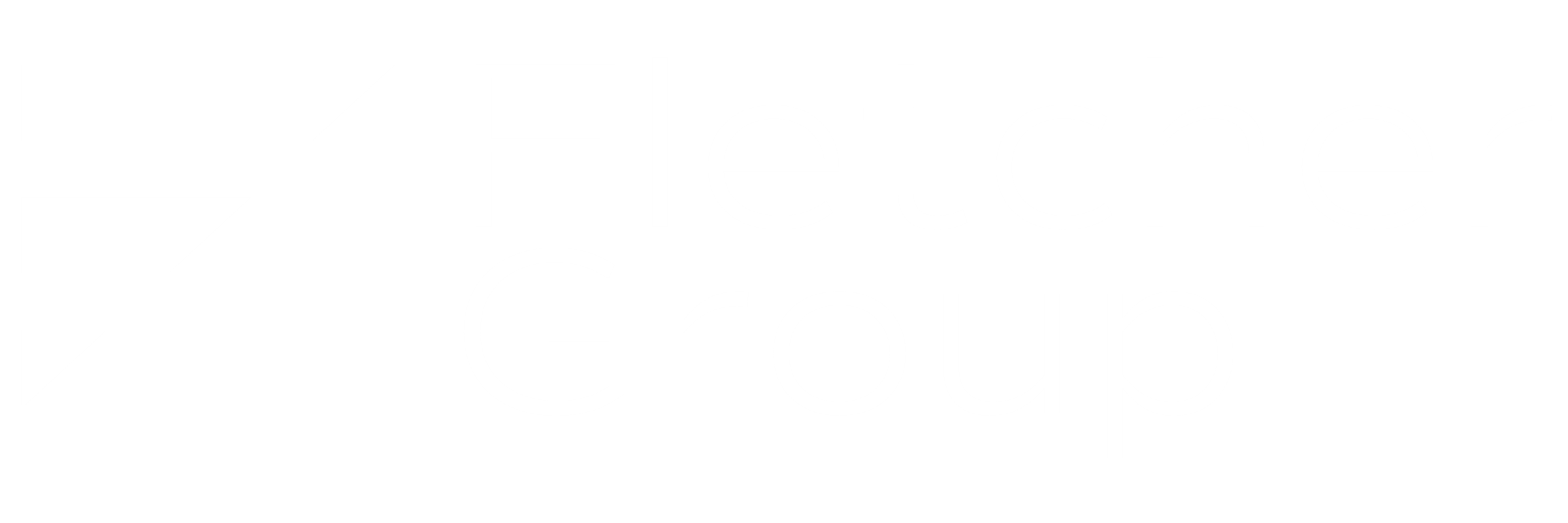 Our Recovery Ecosystem Experience
18 Recovery Kentucky residences

 Created through unprecedented multi-agency teamwork and a willingness to think outside the box

 “Community As Method” approach promotes active participation in peer-based group living

 Remarkably effective in returning substance use victims to the community as productive members of society
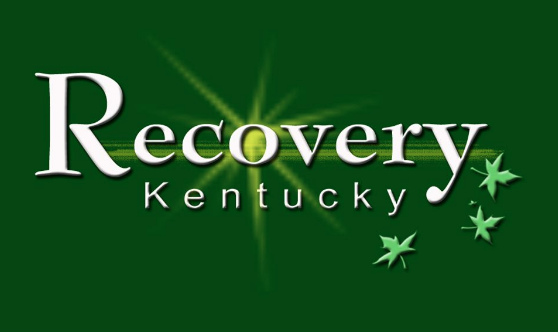 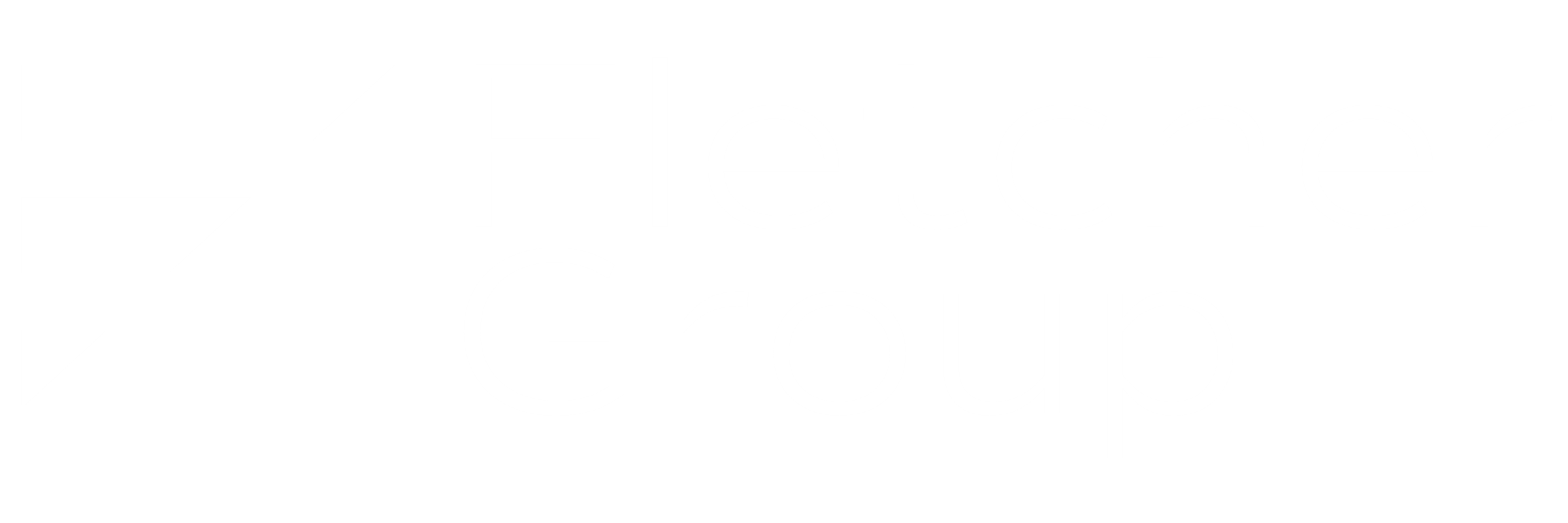 [Speaker Notes: (Ernie general discussion of his experience with the Recovery Kentucky model and evidence-based Best Practices in dealing with the SUD epidemic.)

Ernie: II would now like to bring on Lori Baier, our Director of Employment Services, to discuss the employment piece of a Recovery Ecosystem and how we work with local employers to nurture the kind of personal, community, and economic development that can benefit your city.]
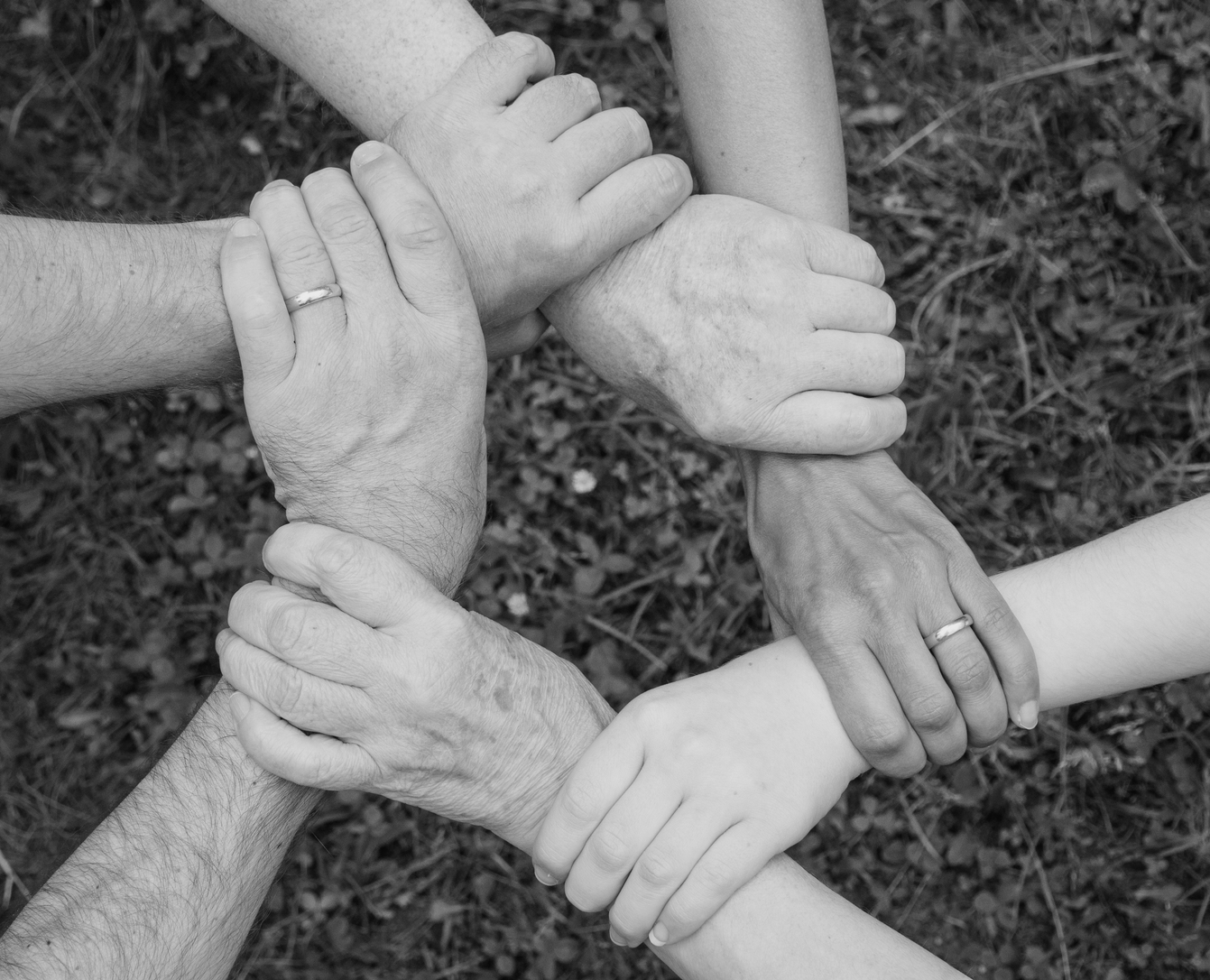 Evidence Based
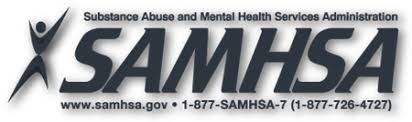 SAMHSA RECOGNIZED
Evidence-based model for Criminal Justice System Treatment and Recovery of Criminal Justice involved individuals with SUD.
[Speaker Notes: There are a number of efforts that exist without collaboration.  Our effort is to bring to gather these efforts, especially around RH to find synergies within the silos. 
Time: .3]
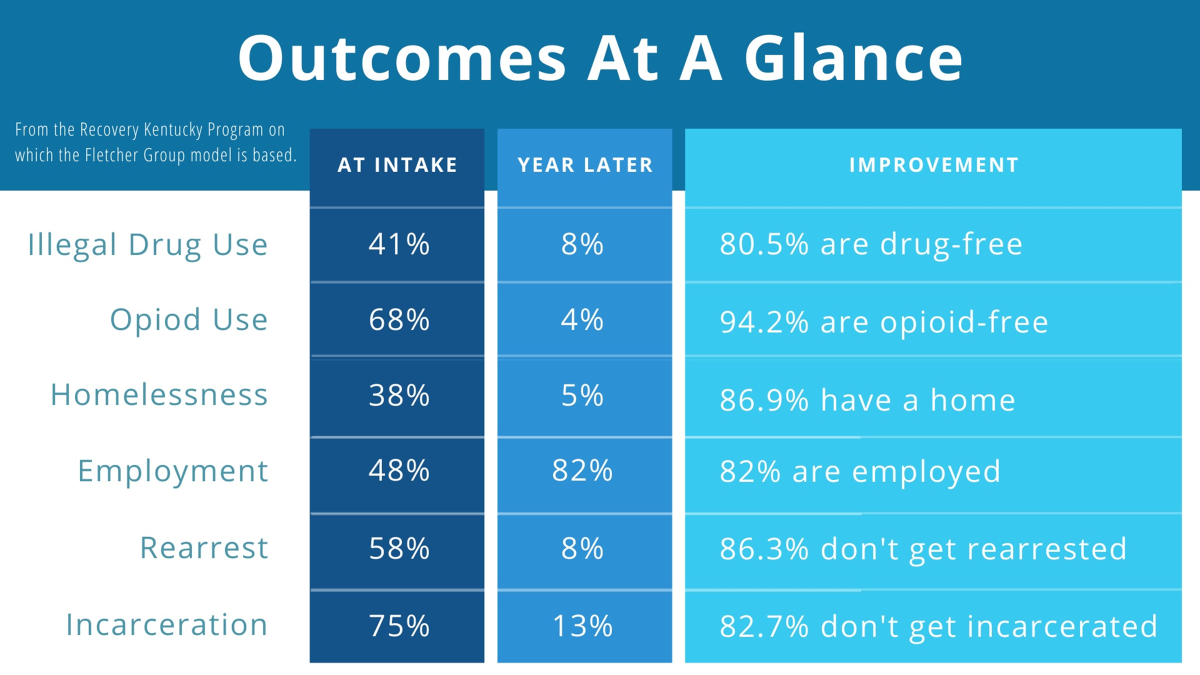 Aligning Medical and Social Interventions
Housing access and retention

Bridging social and care gaps

Ensuring pathways to employment

Ensuring pathways to permanent housing
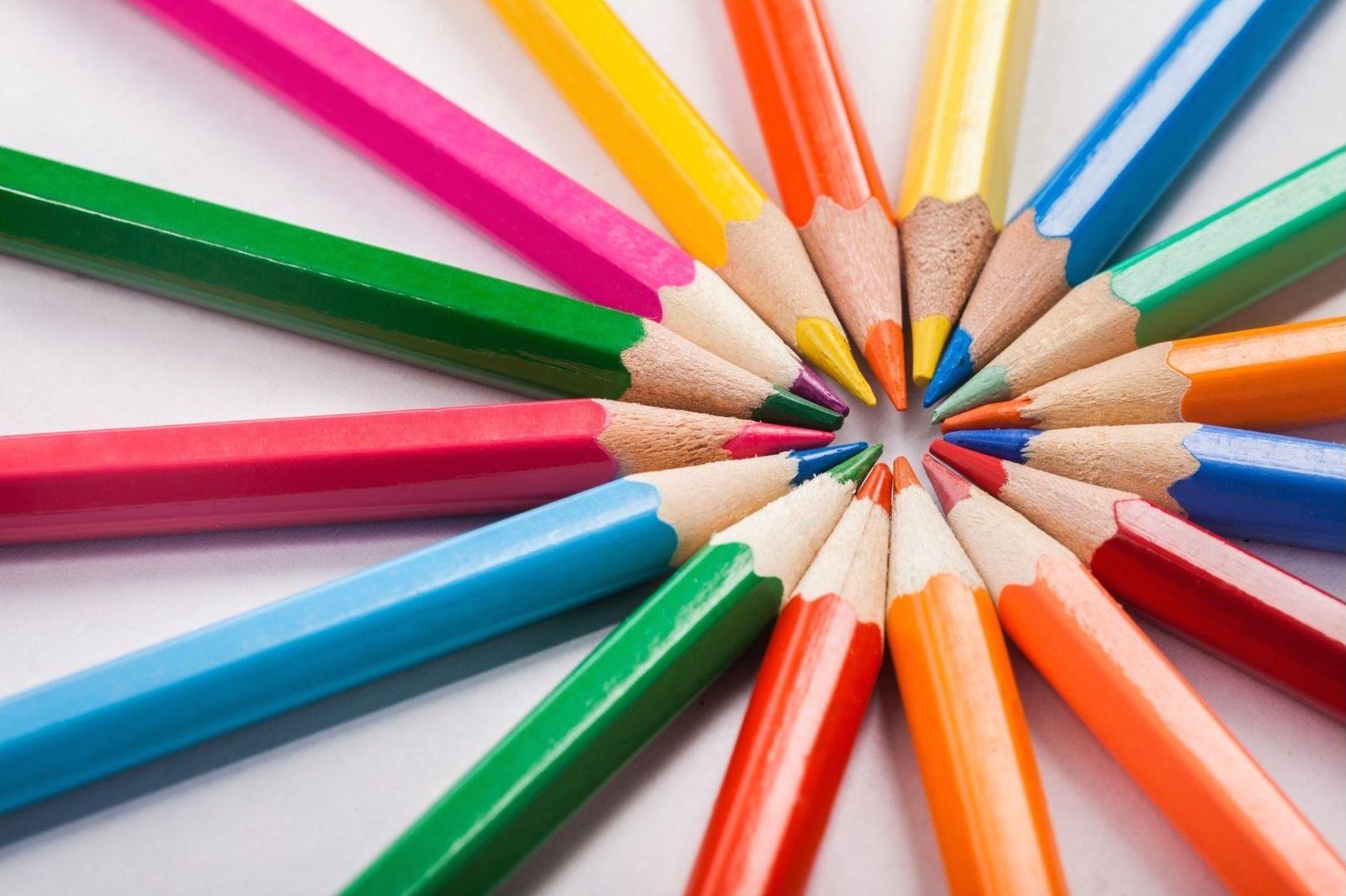 RHOAR – Recovery Hope Opportunity and Resiliance
Middlesboro, Kentucky – Cumberland Gap
Groundbreaking for $14 million recovery campus
Pregnant and Parenting Women
100 beds in Recovery Housing
IOP
Clinical Detox and Inpatient
Recovery Ecosystem in Rural Community
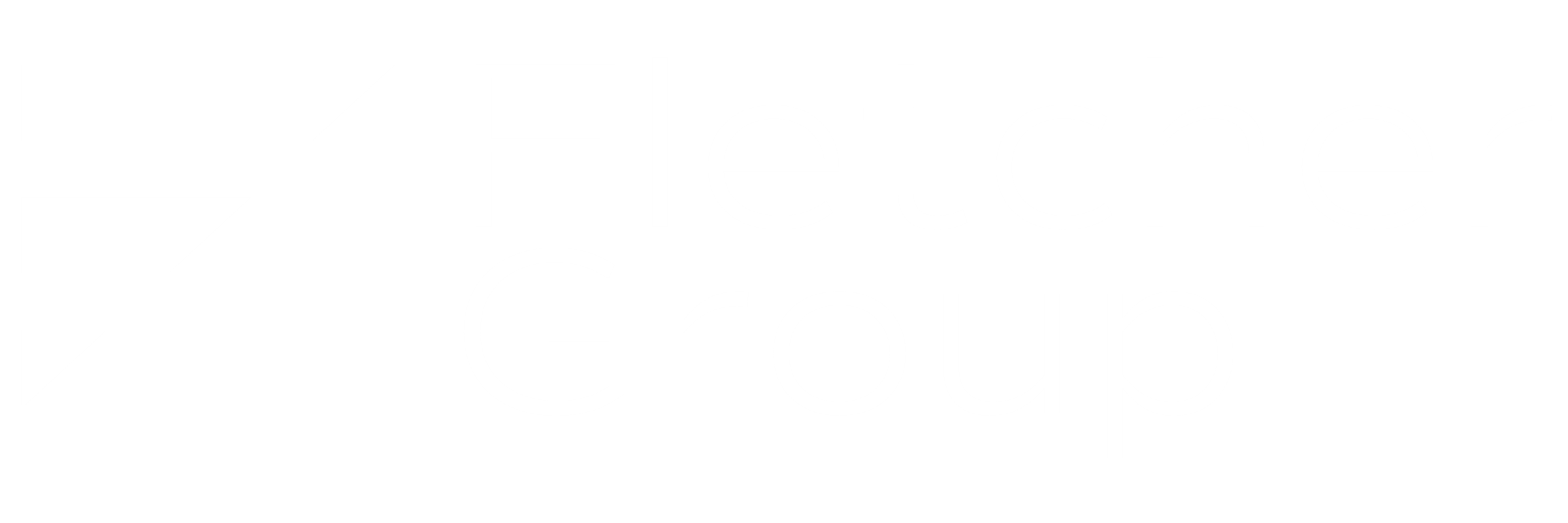 [Speaker Notes: (Ernie general discussion of his experience with the Recovery Kentucky model and evidence-based Best Practices in dealing with the SUD epidemic.)

Ernie: II would now like to bring on Lori Baier, our Director of Employment Services, to discuss the employment piece of a Recovery Ecosystem and how we work with local employers to nurture the kind of personal, community, and economic development that can benefit your city.]
Value Based Payment
Certification vs. Credentialing of Recovery Houses
Collection of Outcome – Recovery Capital
Medicaid
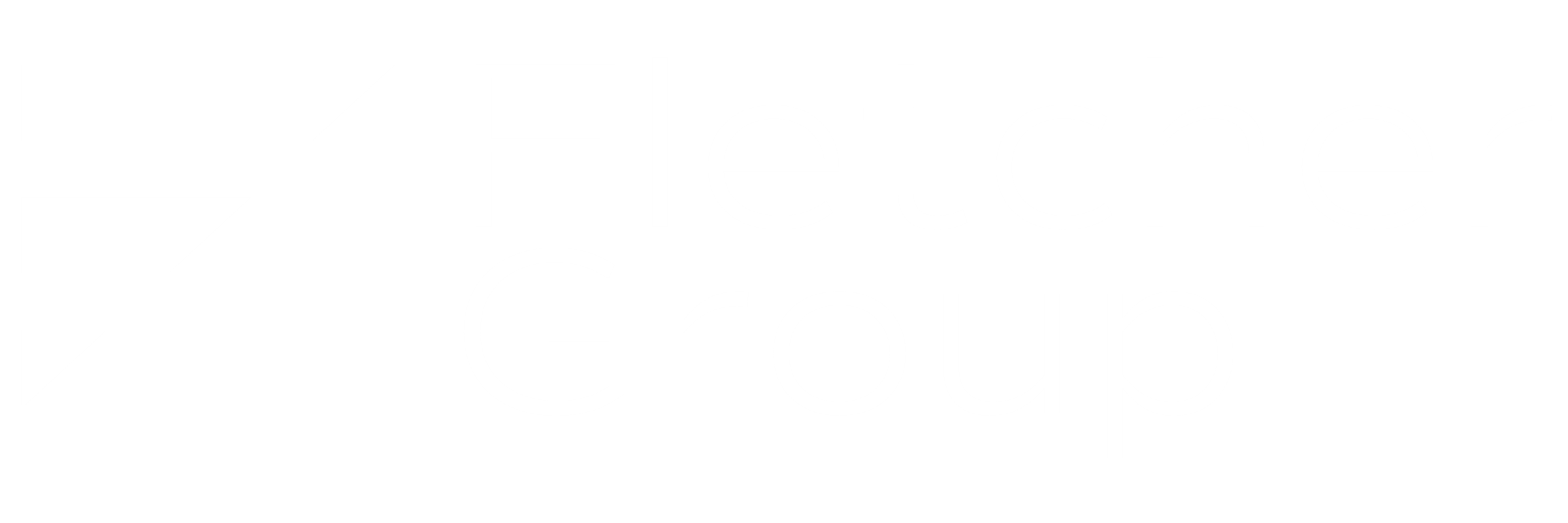 [Speaker Notes: (Ernie general discussion of his experience with the Recovery Kentucky model and evidence-based Best Practices in dealing with the SUD epidemic.)

Ernie: II would now like to bring on Lori Baier, our Director of Employment Services, to discuss the employment piece of a Recovery Ecosystem and how we work with local employers to nurture the kind of personal, community, and economic development that can benefit your city.]
Scoobies House in Montana
An SOS (Safe Off the Streets) House sponsored by NARSS (Never Alone Recovery Support Services)

 The only recovery house in Polson, Montana

“My kids motivate me. I have one more on the way so I need to figure this out.  It’s time to do something different.”
– Nekota, 32, who began using drugs as a teenager, was jailed, did not benefit from previous treatment but is now thanks to the peer support model.
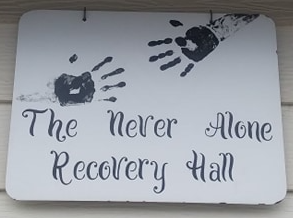 45
Summary
What we are doing is not working!
Recovery Housing is an important resource for individuals with SUD and experiencing homelessness, criminal justice involvement or other social challenges
Outcomes  meet or exceed those of other programs and services addressing SUD
Cost of a 7-to-9 month stay in RH is equal to or less than other service models
To advance recovery housing sustainable funding models are needed with renewed public private partnerships
46
THANK YOU
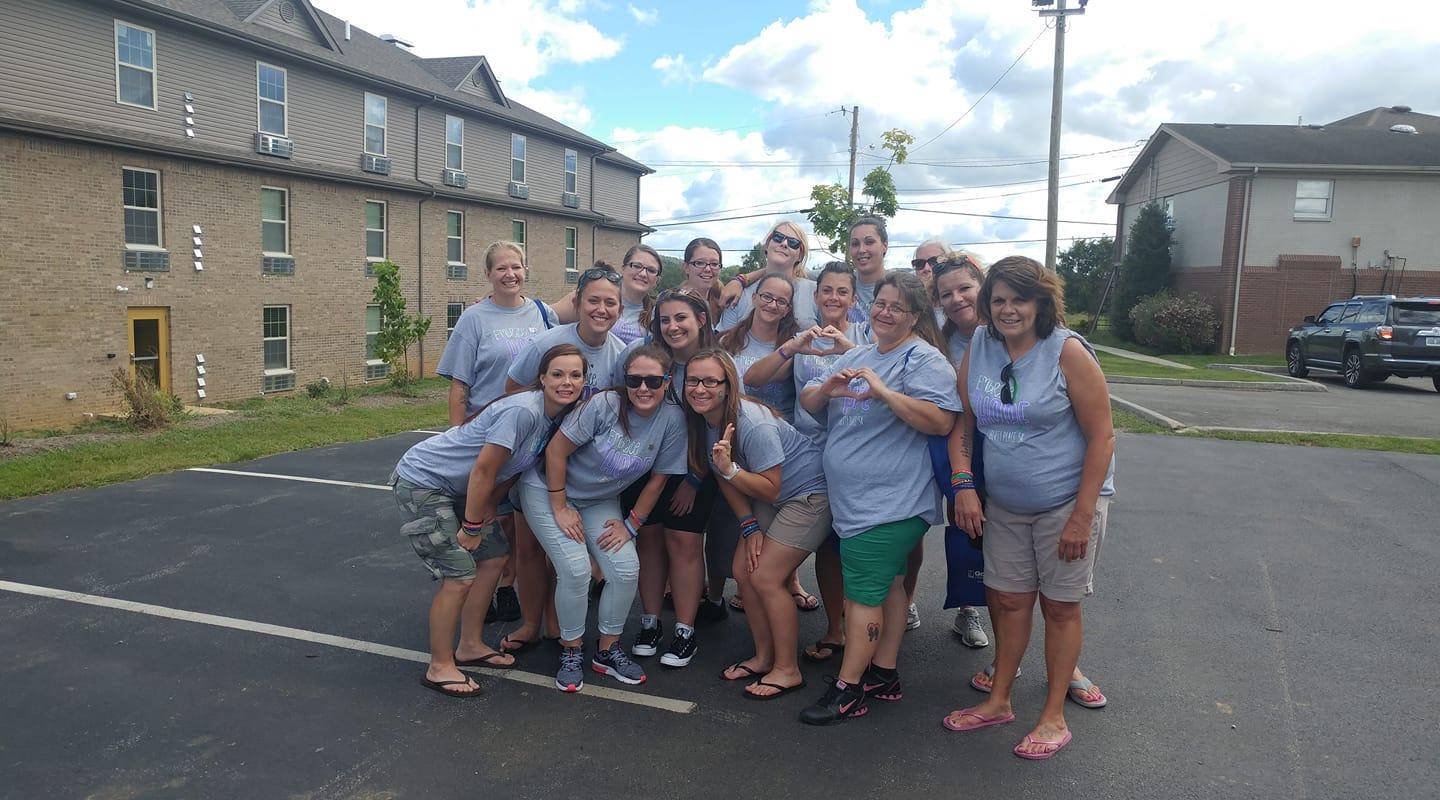 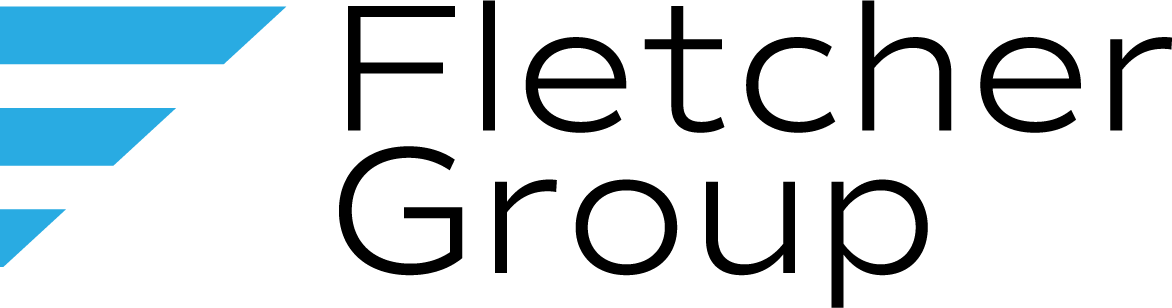 This presentation is supported by the Health Resources and Services Administration (HRSA) of the U.S. Department of Health and Human Services (HHS) as part of an award totaling $17.1 million. The contents are those of the author(s) and do not necessarily represent the official views of, nor an endorsement, by HRSA, HHS or the U.S. Government
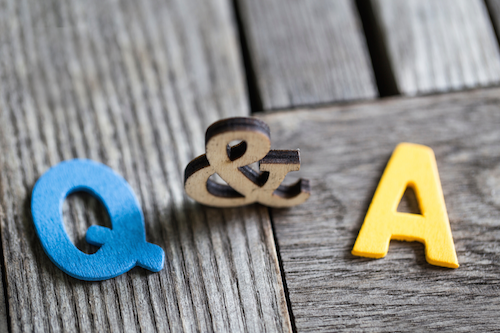 Contact Information
Fletcher Group, Inc. 
601 Meyers Baker Rd #238
London, KY 40741
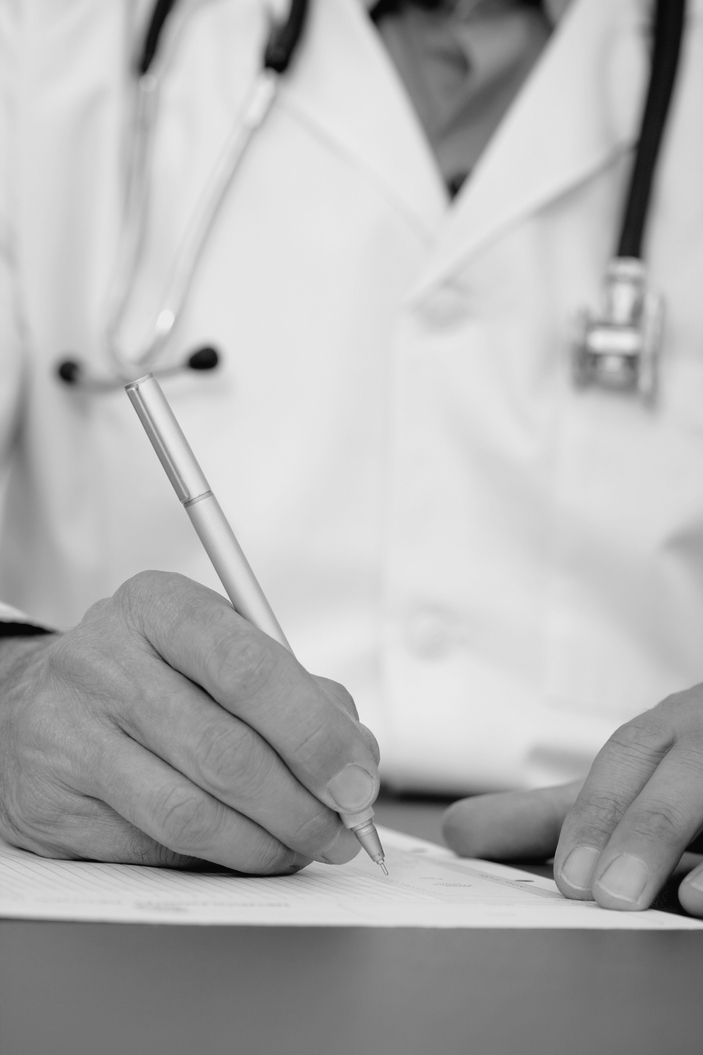 EMAIL ADDRESS
info@fletchergroup.org
PHONE NUMBER
(606) 657-4662
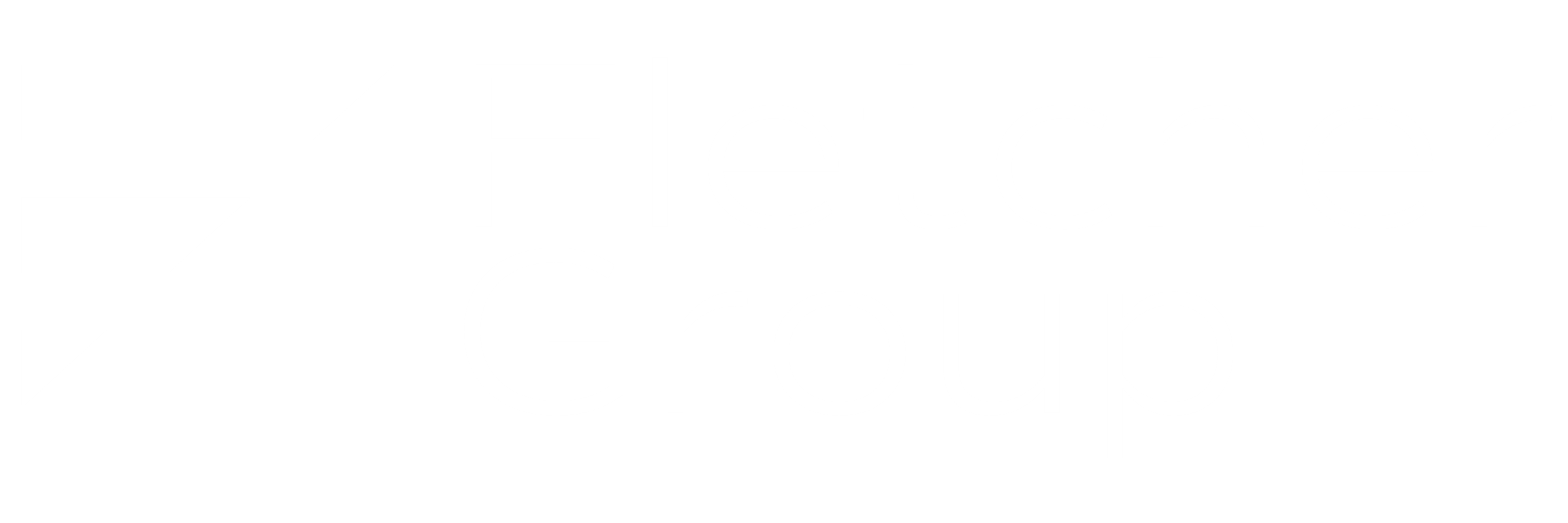 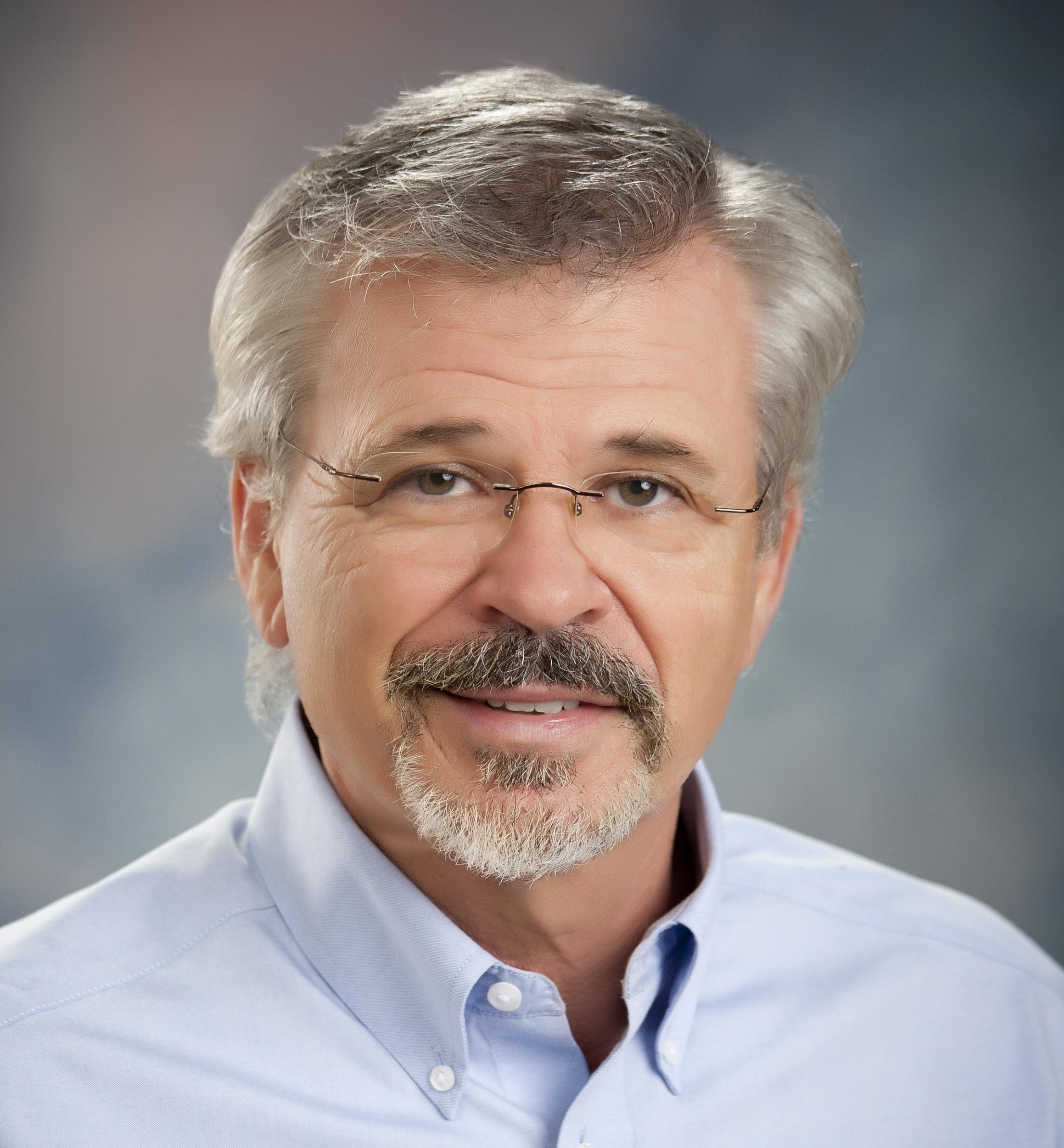 Dr. Ernie Fletcher
efletcher@fletchergroup.org
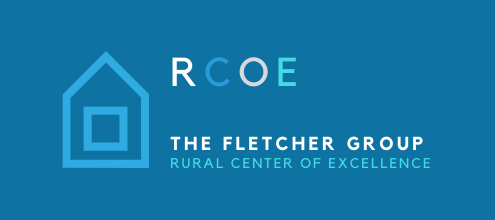 fletchergroup.org
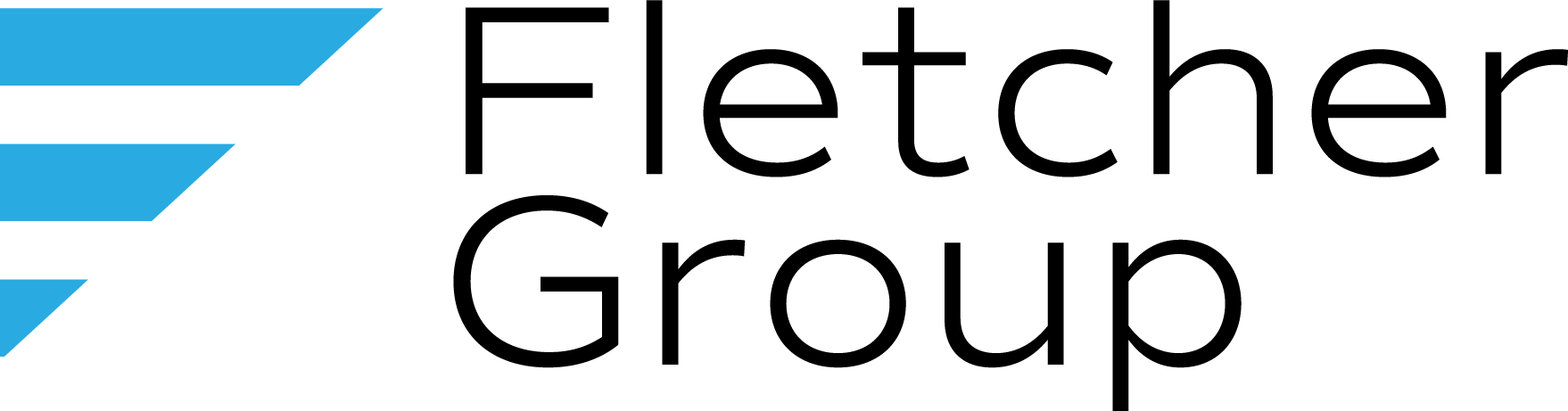 50